Jefferson County Public Schools
The Power of Rethinking Literacy & Math
The Missing Piece:
Foundational Skills
JCPS Literacy
What Is Literacy?
What
How
Why
The development of literacy skills is on a continuum allowing for individuals to utilize it over varying contexts and with varying abilities.
Literacy is a moral imperative because it gives humans the ability to articulate our experiences and interact with others to improve the world around us.
The creative and analytical ability to identify, understand, interpret, create, compute, and communicate, using visual, audible, and digital texts across disciplines.
The Five Components of Literacy
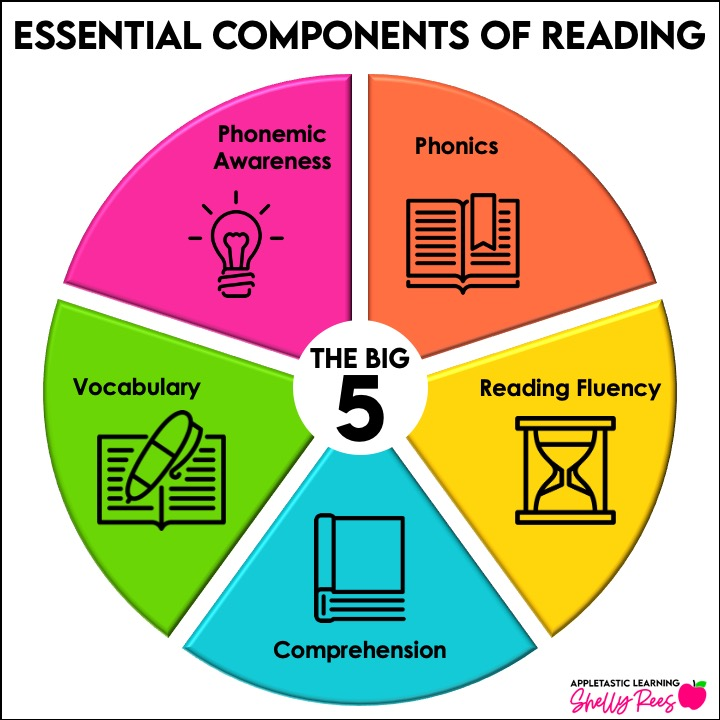 Phonemic Awareness-An understanding of phonemes, or the smallest units of spoken language which combine to create syllables and words. Phonemic awareness is the ability to isolate, identify, focus on, and manipulate sounds in spoken words.

Phonics-The relationship between letters and sounds in written language. A student who is strong in phonics is able to sound out and spell different words.

Reading Fluency-The ability to read quickly and accurately, and comes about when the reader has mastered enough 
Vocabulary- The amount of words with which the reader is familiar. The larger a student’s vocabulary is, the easier it is for them to derive meaning from the text.
Comprehension- The ultimate goal of literacy. It is the reader’s ability to understand and make sense of written text.
The Need For Early Foundational Skills
Data from the Universal Screener (MAP) suggested that for students who did not master the foundational literacy skills by the end of 2nd grade, their chance to improve their reading ability or reach reading proficiency is scant.
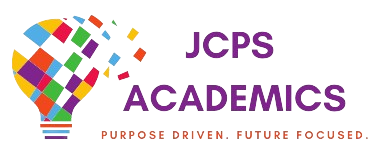 Implications for Teaching
Reading IS a Science- It’s not magic
Education is ever evolving and we must stay on top of best practices. 
Know better, do better.
Foundational Skills Matter
Without phonemic awareness and phonics, reading cannot sustain higher level texts.
Tier 1 (ALL student exposed) curriculum should be KNOWLEDGE BUILDING 
“The implication for reading instruction is that expanding students’ background knowledge and enriching their reading experiences across different disciplines and genres should be an integral part of a comprehensive reading curriculum.”
Missing Pieces
Consistent Literacy Structures
01
an updated Literacy Plan
a consistent foundational literacy experience for students 
Tier 1 or CORE ELA Curriculum
A common approach to Literacy Professional Learning (LETRS)
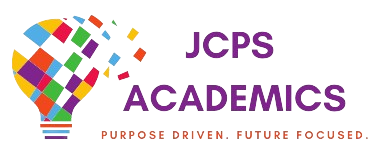 Finding Solutions
NAEP Data For Partner School Districts
Our research concluded, districts were excelling with implementation of consistent and common HQIRs…  

Hillsborough: Journeys 
Miami Dade: Wonders 
Charlotte: EL
San Diego: Benchmark
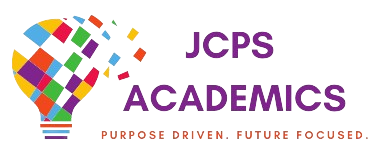 Legislative Actions and Implications for Reading
Senate Bill 1 Enactment:
In JCPS Senate Bill 1 became effective for grades Kindergarten through 8th during the 2023-2024 school year. Implementation begins in High School in 2024-2025.
SB1
Senate Bill 9: 
Senate Bill 9 became effective for K-3 students during the 2023-24 school year; however, as we believe literacy is a human right, we expanded the guidance with the implementation of our K-12 literacy plan. 
In 2023-24, a reading screener was adopted for all students K-8 (MAP Growth) and 9-12 (CERT)
In 2023-24, a reading diagnostic was adopted for K-3 students (MAP Reading Fluency) below the 60th percentile
In 2024-25, evidence-based reading instruction, interventions and intensive supports are being provided to grade 4 students based on performance on the 3rd grade reading assessment
In 2024-25, a reading diagnostic (Capti) will be implemented for students in grades 6-12
Literacy Leadership Teams monitor and evaluate student data in concurrence with the                    implementation of a High Quality Instructional Resource
[Speaker Notes: What routine can we embed here?

Pull language from the HQIR resource…why does the state feel this is the shift….what does the research say about this….cite someone here that says this and the state recognizes why we have to make this shift.  Allows us to execute the standards in the way they should be implemented.  This is backed by the state and legislation, not just another rollout.  Bring in the problem based and how the bill promotes the implementation of the standards.  Highlight that we are out in front of the legislation.]
Curriculum
Comprehensive academic content that progresses through a series of learning goals connected to grade level standards.
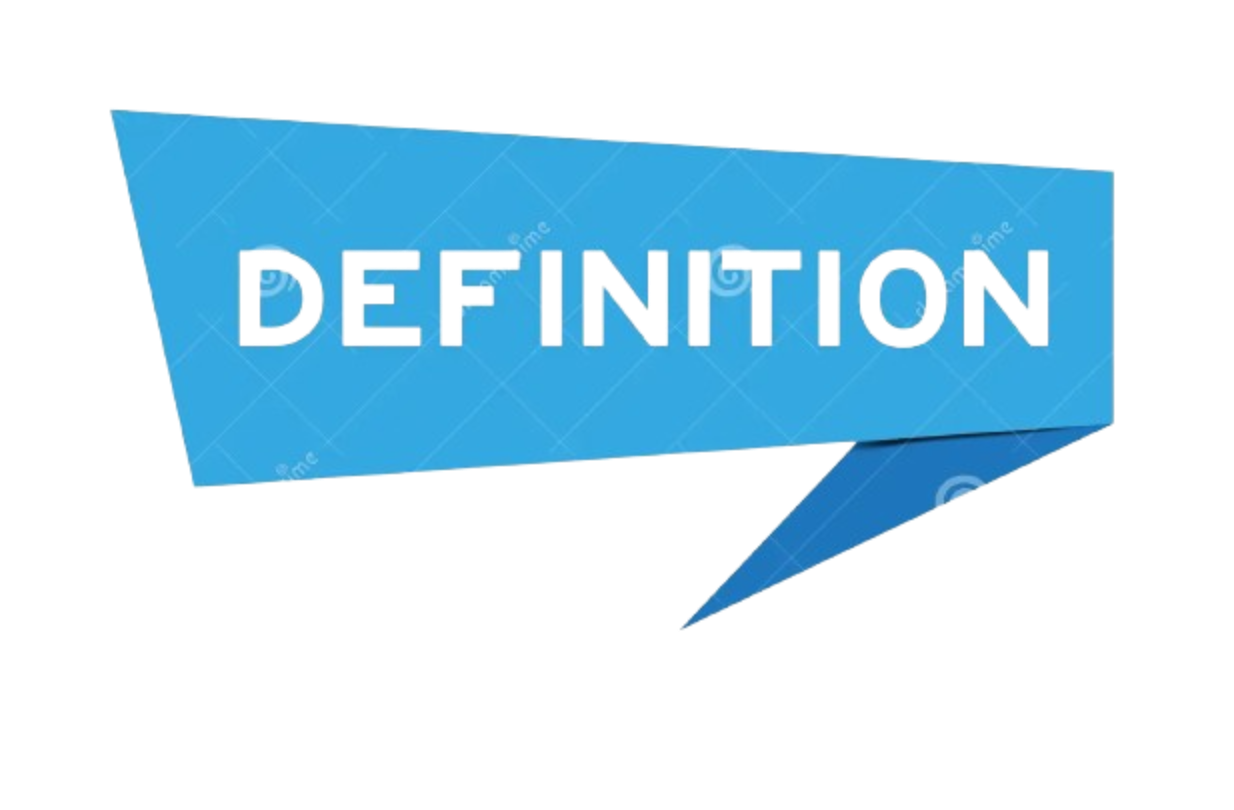 How to determine if curriculum is a high quality instructional resource (HQIR)?  

An HQIR…
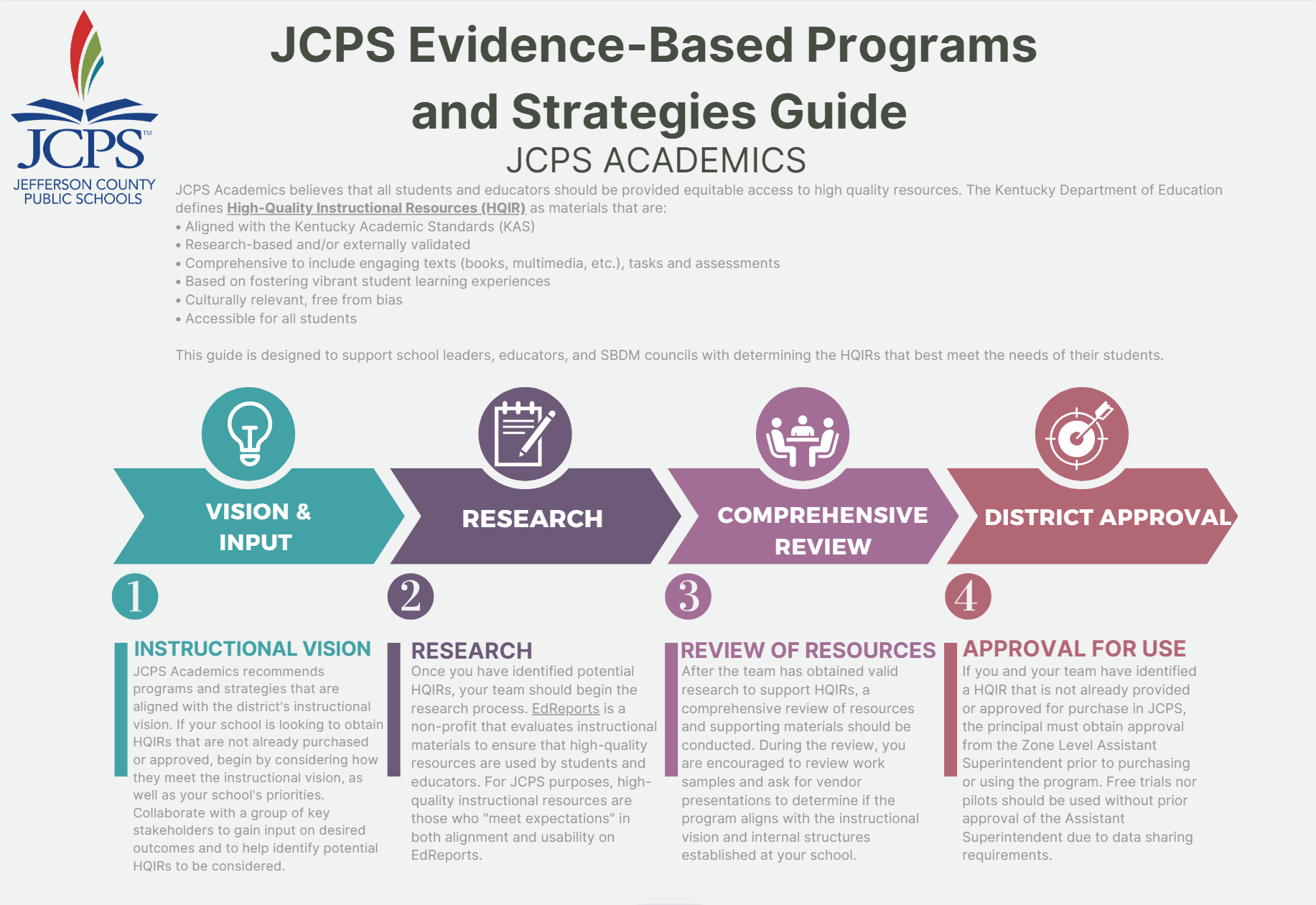 Gives Teachers CLARITY for daily lessons and yearly progress monitoring
Aligns to Grade Level Standards
Provides flexibility while providing structure
Backwards plans with assessment in mind
Provides diverse perspectives and promotes equity centered learning
Accommodates a wide variety of learning needs
Encourages collaboration and agency
Timeline for Curriculum Adoption
Committee Research & Recommendations
Reflection & Review
Initial Process
Committee provided input for curriculum considerations
Vendor Curriculum Specialist presented to the committee and left the Committee with materials to  review
Curriculum recommendations from the committee
Committee review of curriculum
Curriculum implementation feedback from JCPS stakeholders
Representation from various stakeholders
Curriculum consultation with the community
The committee ensures curricula choices are equitable.   
Final Committee recommendations
Mar 7-April 13
Established a jointly selected 50/50 committee including JCPS and JCTA (union) members
Identified collective beliefs and core values
Cabinet members, Assistant Sups, EAs, Principals
Open SBDM meetings: teachers, parents, students
Community Organizations: feedback and presentations
District Leadership, Principals, teacher work groups, and  student reflections and feedback
Curriculum Selections
K-12 Math

 Illustrative Mathematics 

Student Driven: Students DO the math! 
Coherent progression of mathematical understanding across K-12 
Anchored in equitable access for all learners
Supports teachers in internalizing mathematical best practices
K-12 ELA 

EL Education & myPerspectives

Knowledge Building Curriculum- Deeper Not Wider
Foundational Skills - Essential Phonics Instructions
Commitment To Student Perspectives- Equitable access and diverse resources
Values & Learner Profile- Values Student Centered Learning (Whole Child)
Literacy Best Practices - Focus on vocabulary, interactive writing, and discussion through Performance-Based Assessments
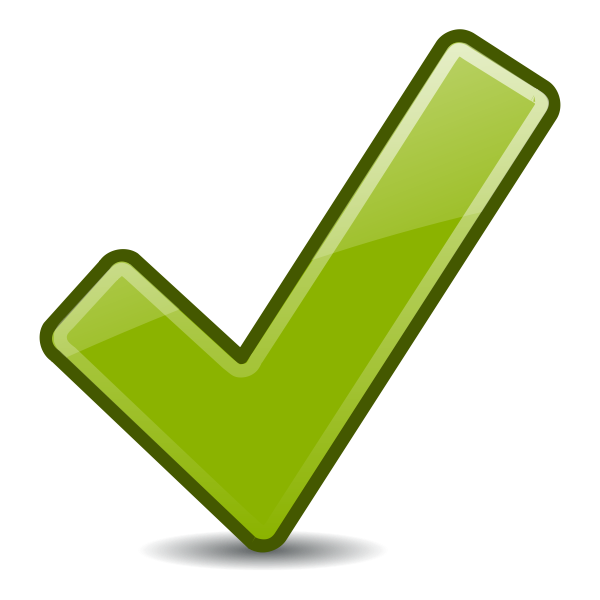 TRAINING
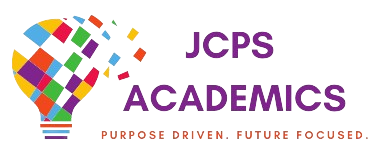 Over 3400 trained educators in 23-24 (Year 1) 
AND Over 3000 in the Summer 2024 (Year 2)!
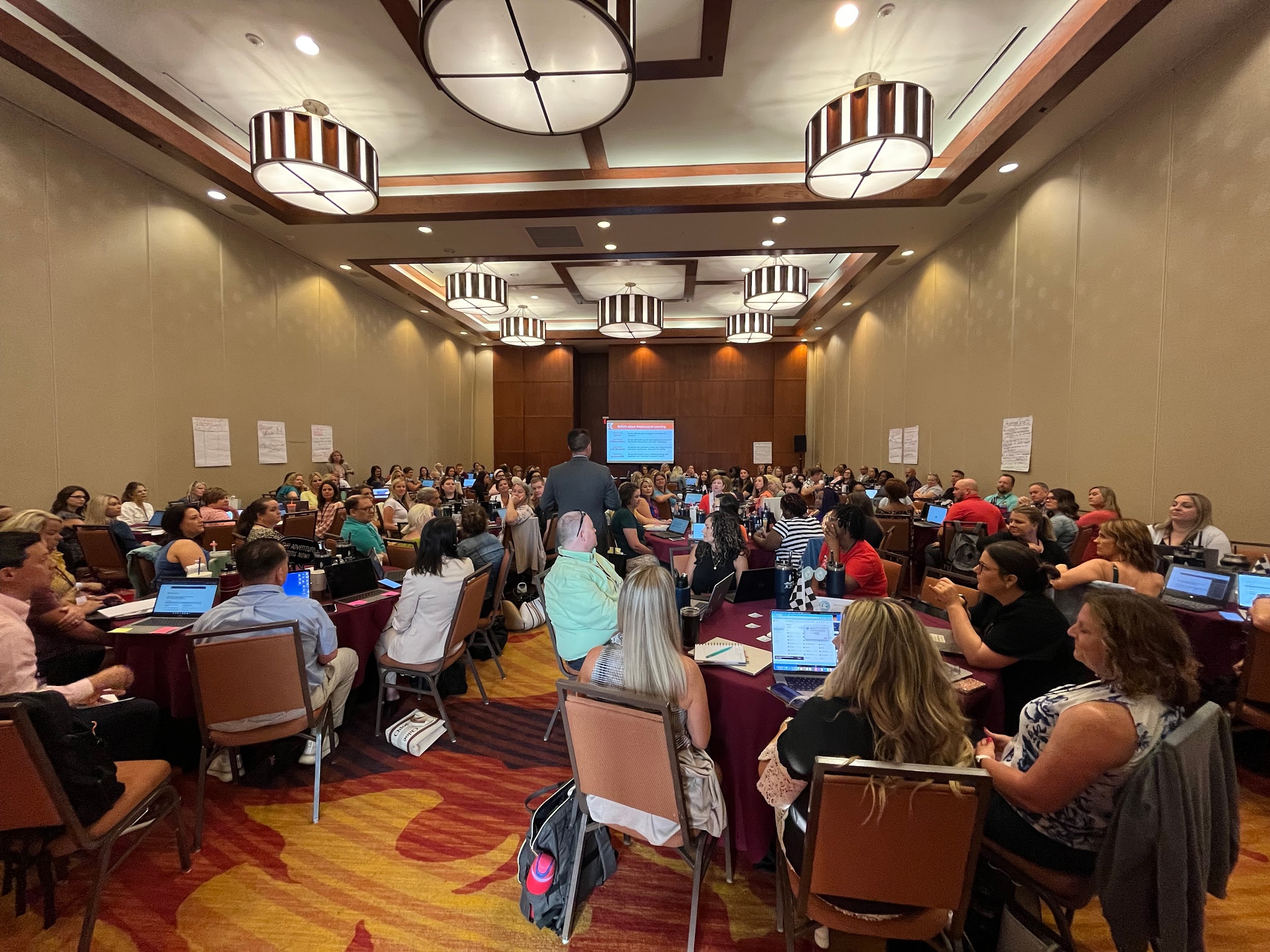 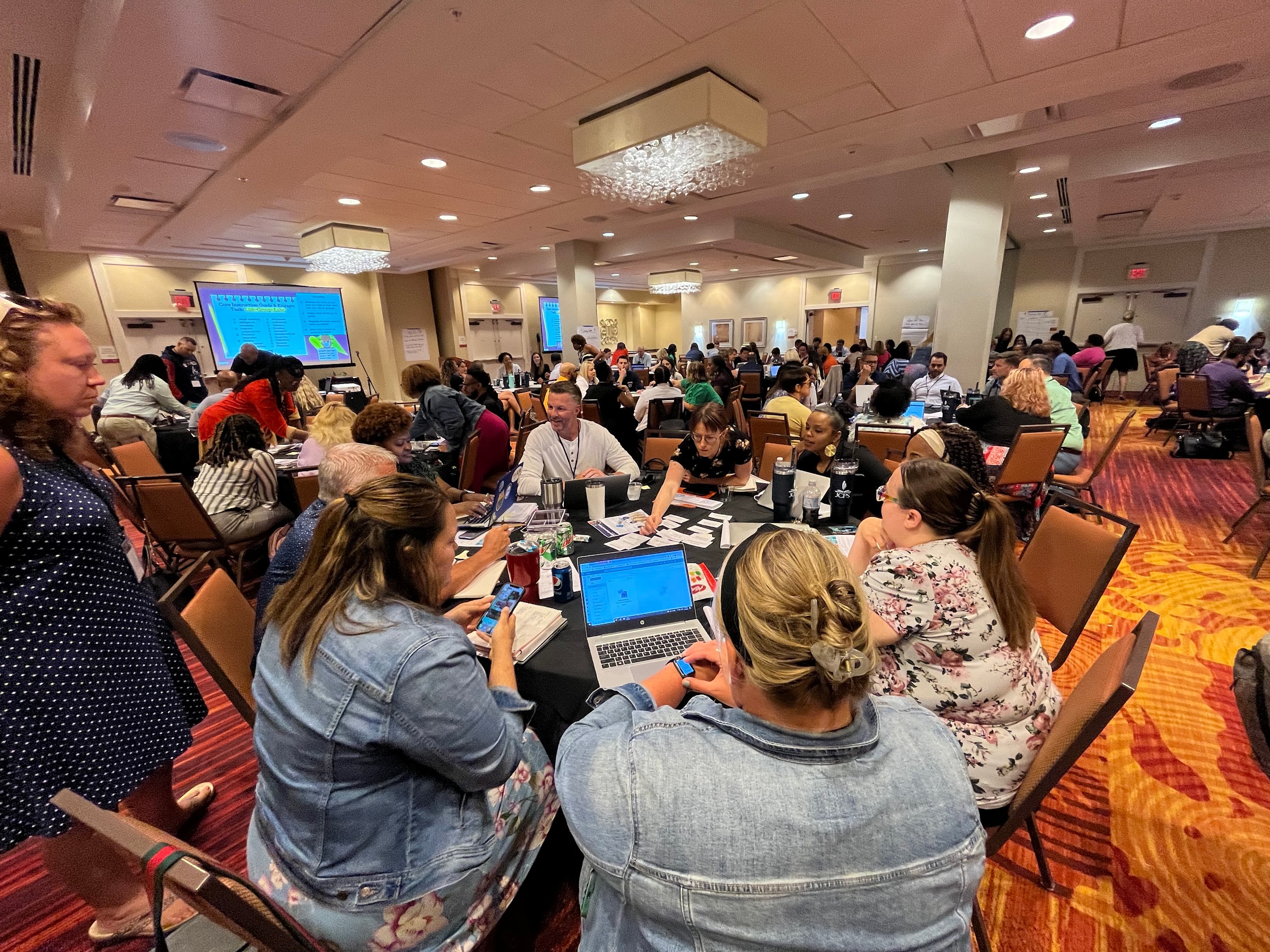 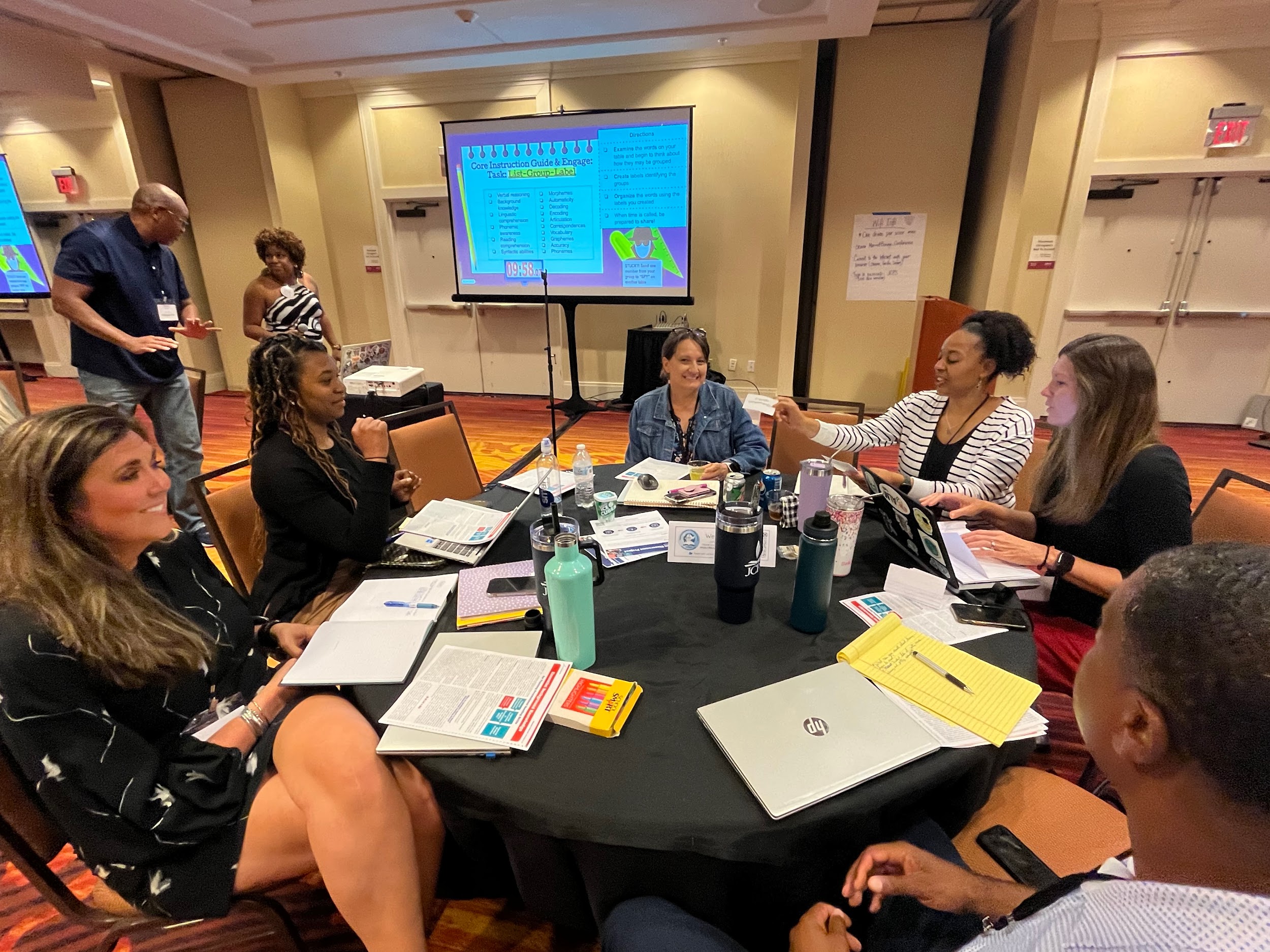 June, July, August, September, October of 2023 & January 2024
June & July of 2024
Capacity Building & Continued Support
Alignment to Best Practice!
Alignment to Policy & Legislation 
Screener, Diagnostic, Read-At-Home, Reading Improvement Plan, Literacy Plans, Math Plans, etc.
Alignment to KDE Curriculum Framework Guidance
Stage 1: Launch (Summer prior to 1st year of implementation) (Science/SS)
Stage 2: Early Implementation (Year 1) (Math) 
Stage 3: Ongoing Implementation (Year 2 and beyond) (ELA)
Developed Ongoing HQIR Guidance Aligned to KDE Recommendations
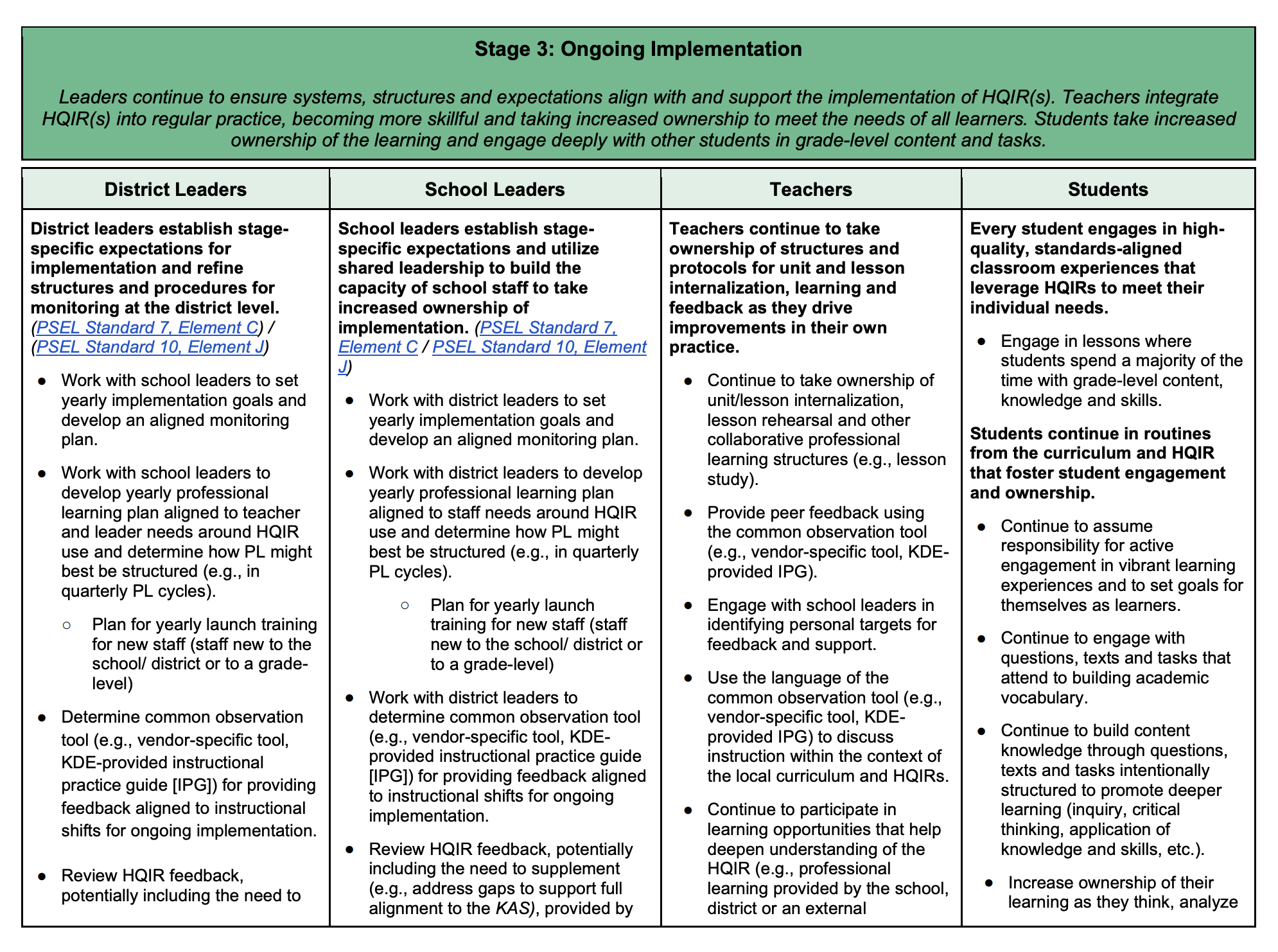 Alignment to Comprehensive Literacy Plans
Purpose

The purpose of this Comprehensive Literacy Plan is to provide an overview of how school educators will continually work to improve the academic achievement of all students by identifying needs, implementing research-based instructions, engaging in ongoing study and self-reflection to improve the shared practice of teaching, and involving parents and the community in a joint partnership to stay actively responsive to the needs of our children. This is a living document that should be reviewed and modified at least three times a year to monitor school progress.
Essential Literacy Components
The Experience of a Core Curriculum- Let’s see it!
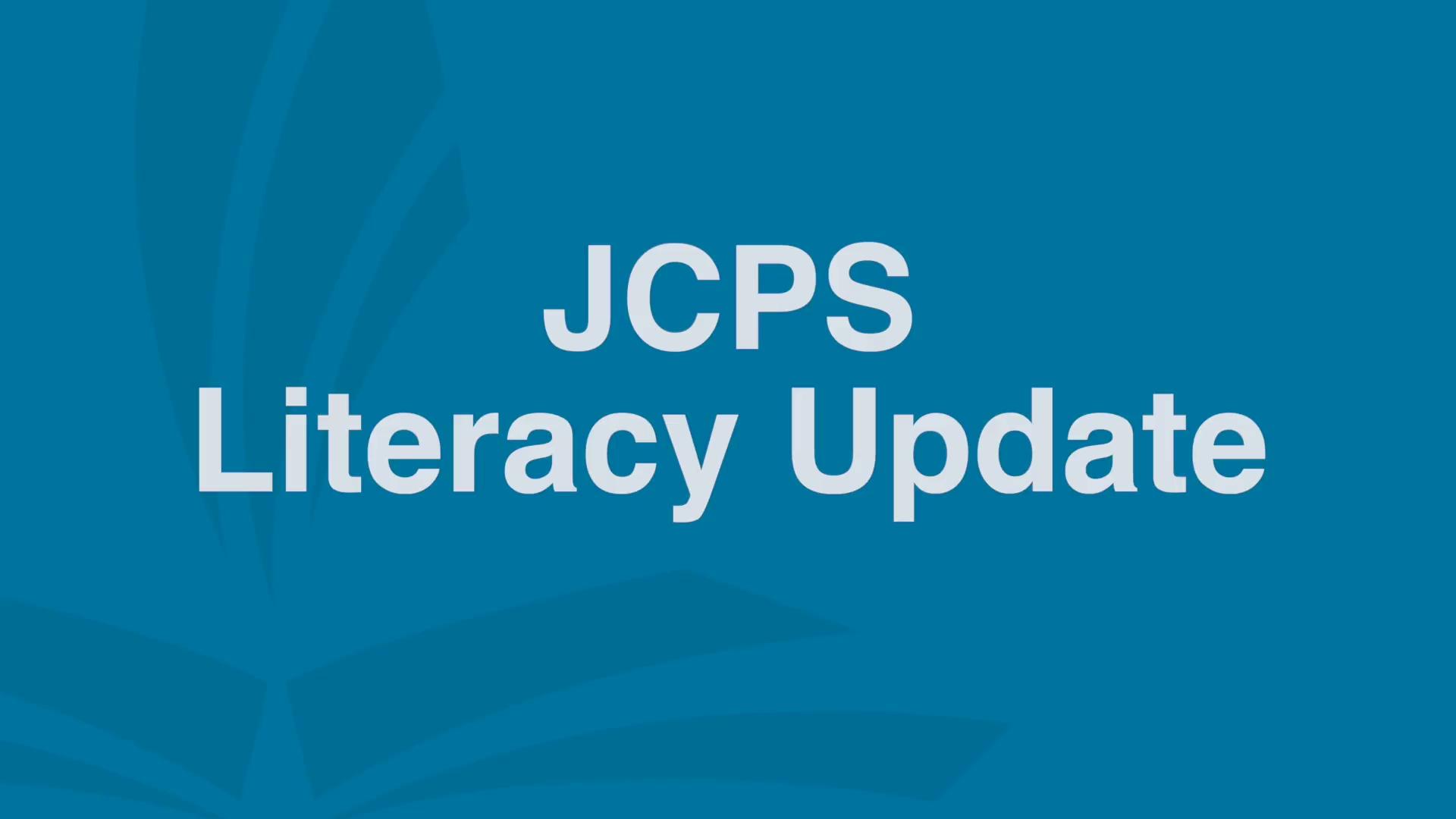 Legislative Actions and Implications for Math
Senate Bill 1 Enactment:
In JCPS Senate Bill 1 became effective for grades Kindergarten through 8th during the 2023-2024 school year. Implementation begins in Algebra 1 in 2024-2025.

Senate Bill 162 - KY Numeracy Counts Act:
KY Numeracy Counts Act (HB 162- HPS1) is the legislative initiative for numeracy, with the main accountability focus being on kindergarten through third grade. The bill’s focus is on increasing early student outcomes and develop mathematical proficiencies with an intensive identification and monitoring of student performance. 
HB 162 ensures standards based instruction in alignment with the Kentucky Academic Standards for Mathematics. Students are exposed to rigorous tasks that promote critical thinking, problem solving and conceptual understanding.
Mathematical Improvement Teams will monitor and evaluate student data in concurrence with the implementation of a High Quality Instructional Resource.
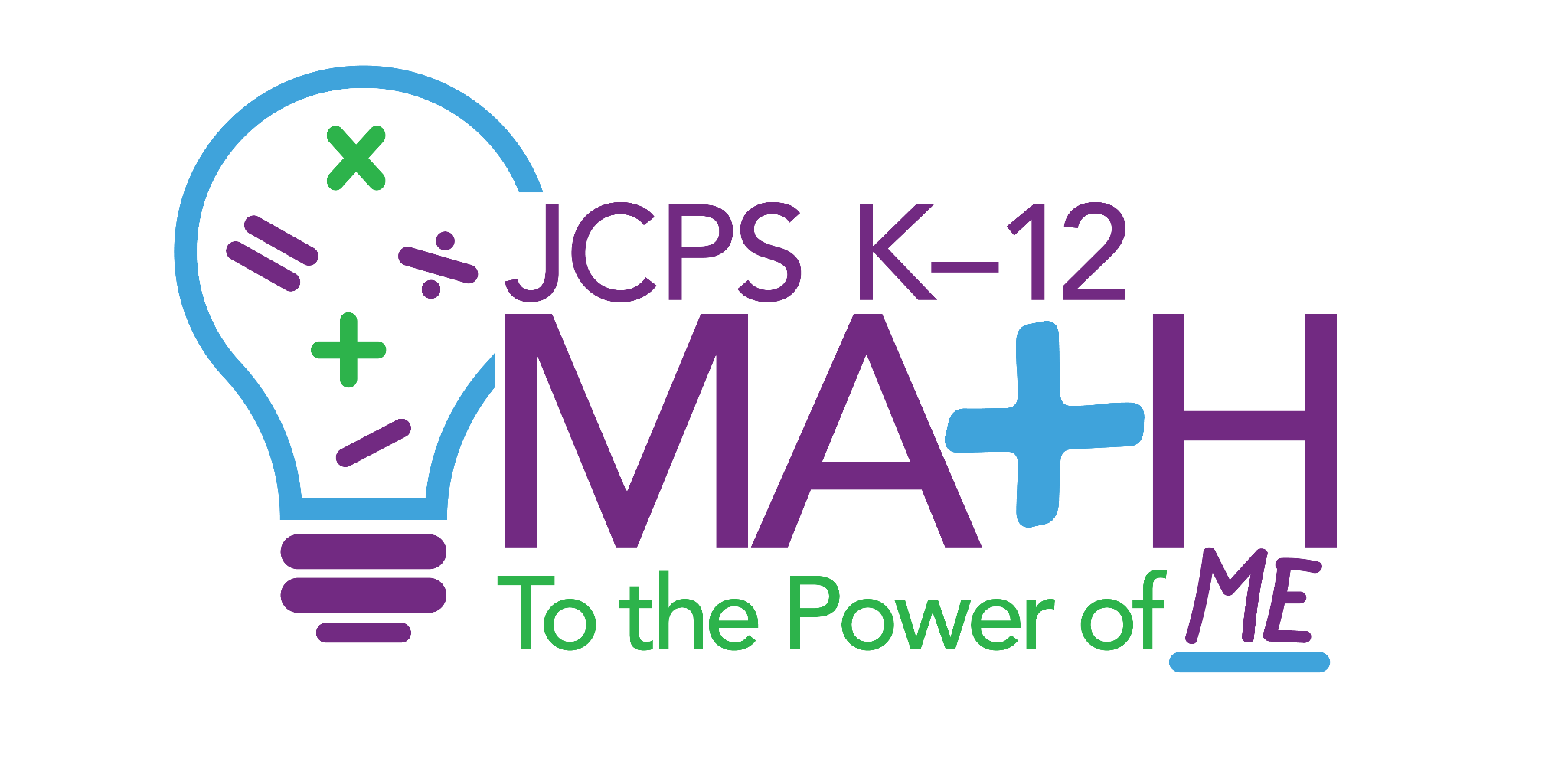 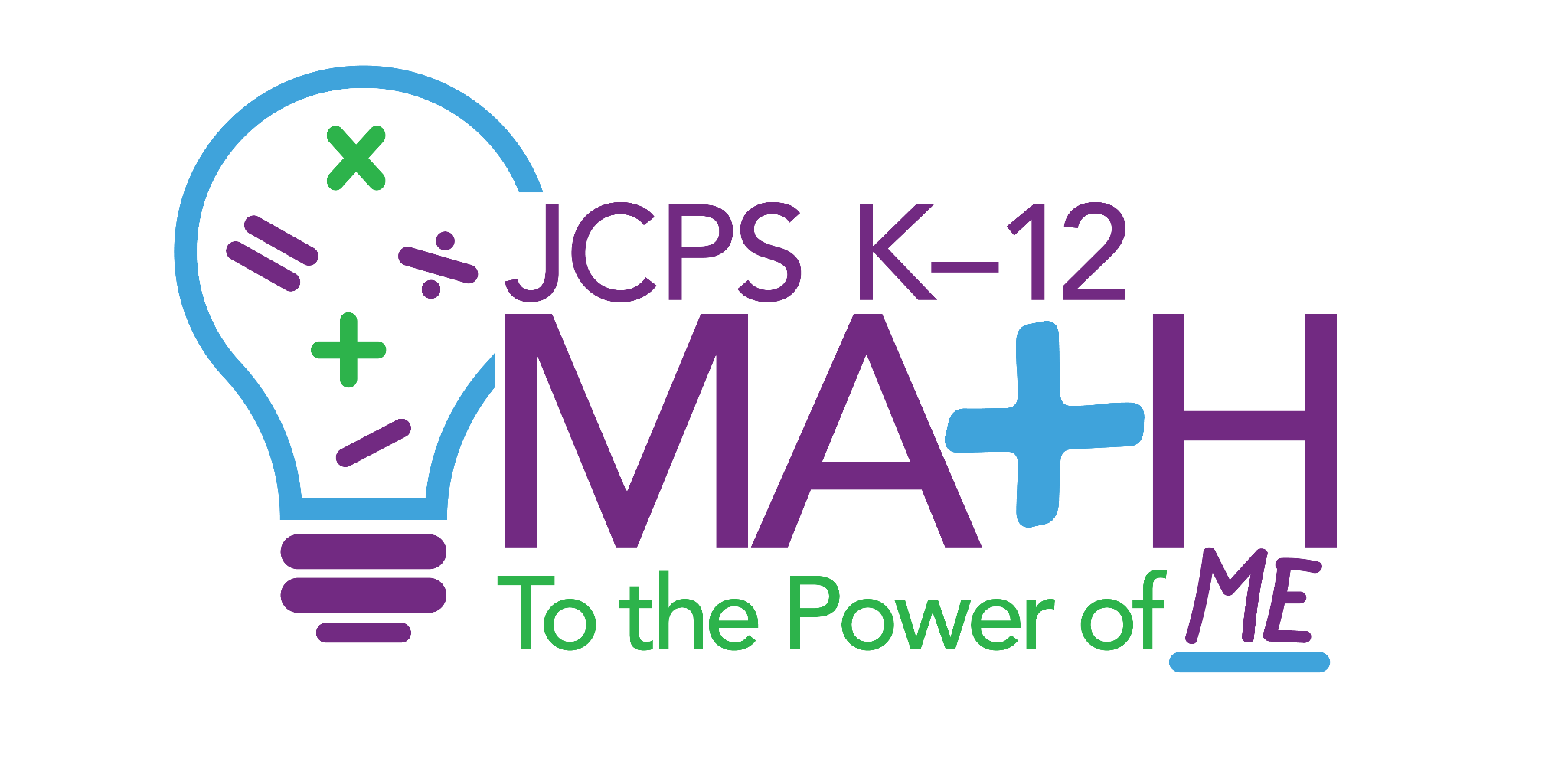 We cannot teach math the way we always have. We must make shifts aligned to research and best practice. 

How does our current curriculum help?
✅ Problem- Based
✅ Aligned to the 5 Practices for Orchestrating Mathematics Discussion, Universal Design for Learning & 8 Mathematical Practices
✅ Embedded Supports for ECE and MLs & G/T
✅ Instructional Routines Aligned to Best Practices
✅ Structured Activities & Lessons that can be adapted
✅ Practice Problem sets with Cumulative Review
✅ Culturally Responsive Lesson Structure
✅ Intentional Lesson Plan Writing to Support Diverse Populations
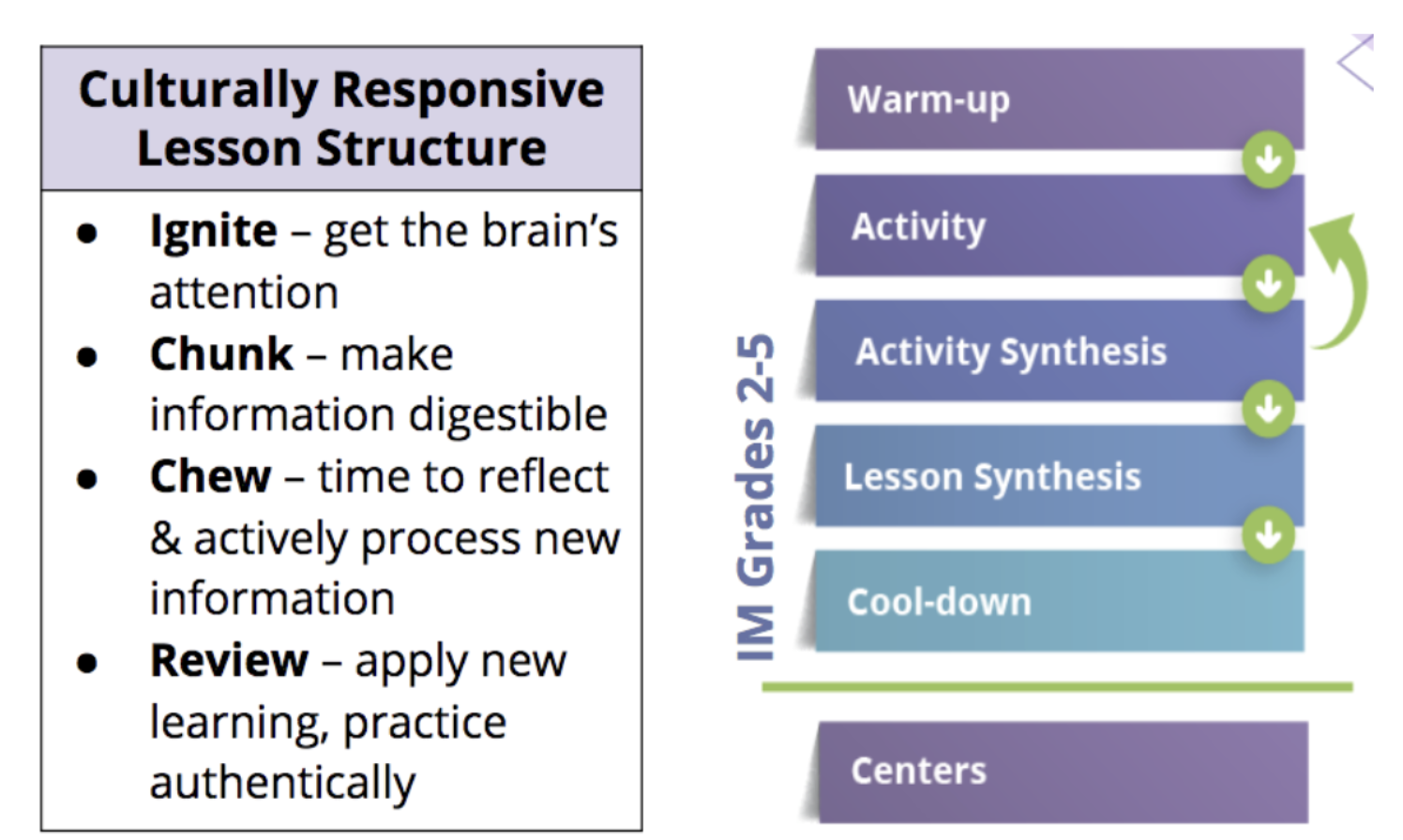 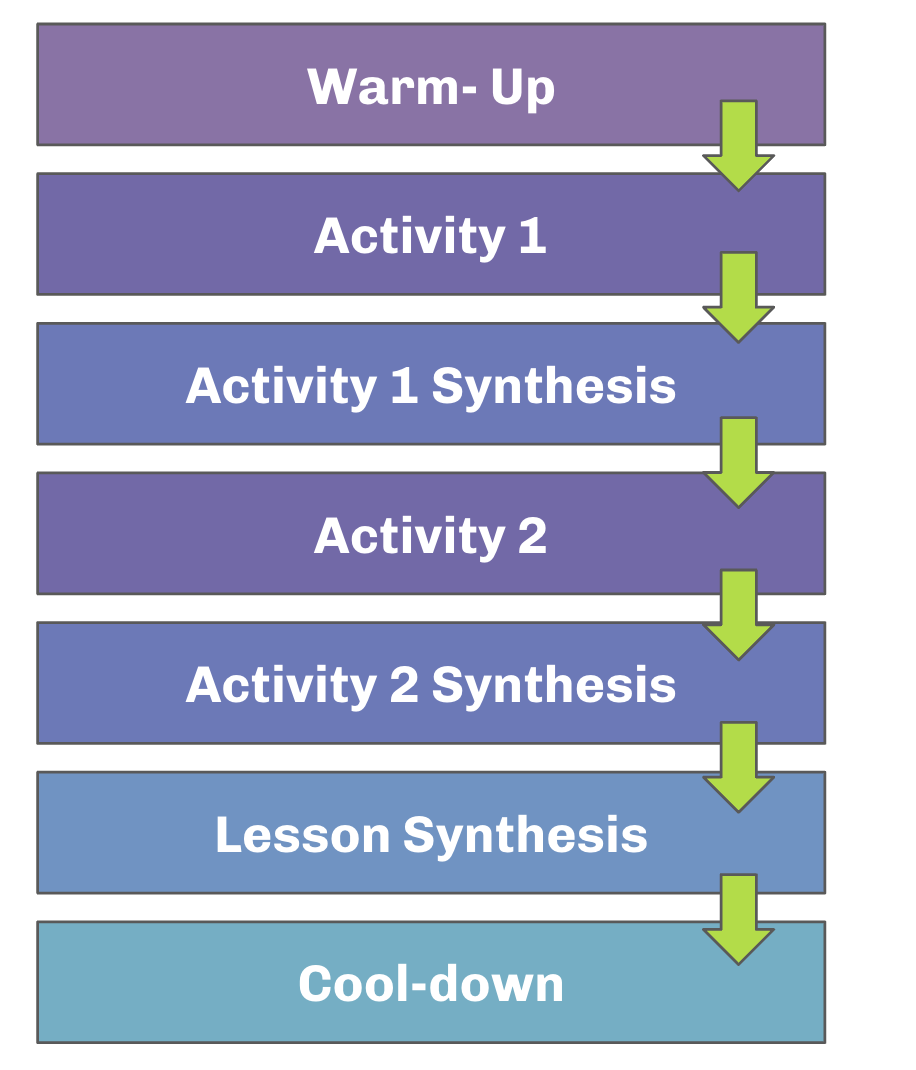 JCPS believes that ALL students. . .
can learn mathematics

have a unique perspectives that are welcomed and needed

can make sense and solve problems on their own

must play with mathematical ideas before formal names, conventions, or processes are introduced

develop mathematical understanding and language capacity interdependently
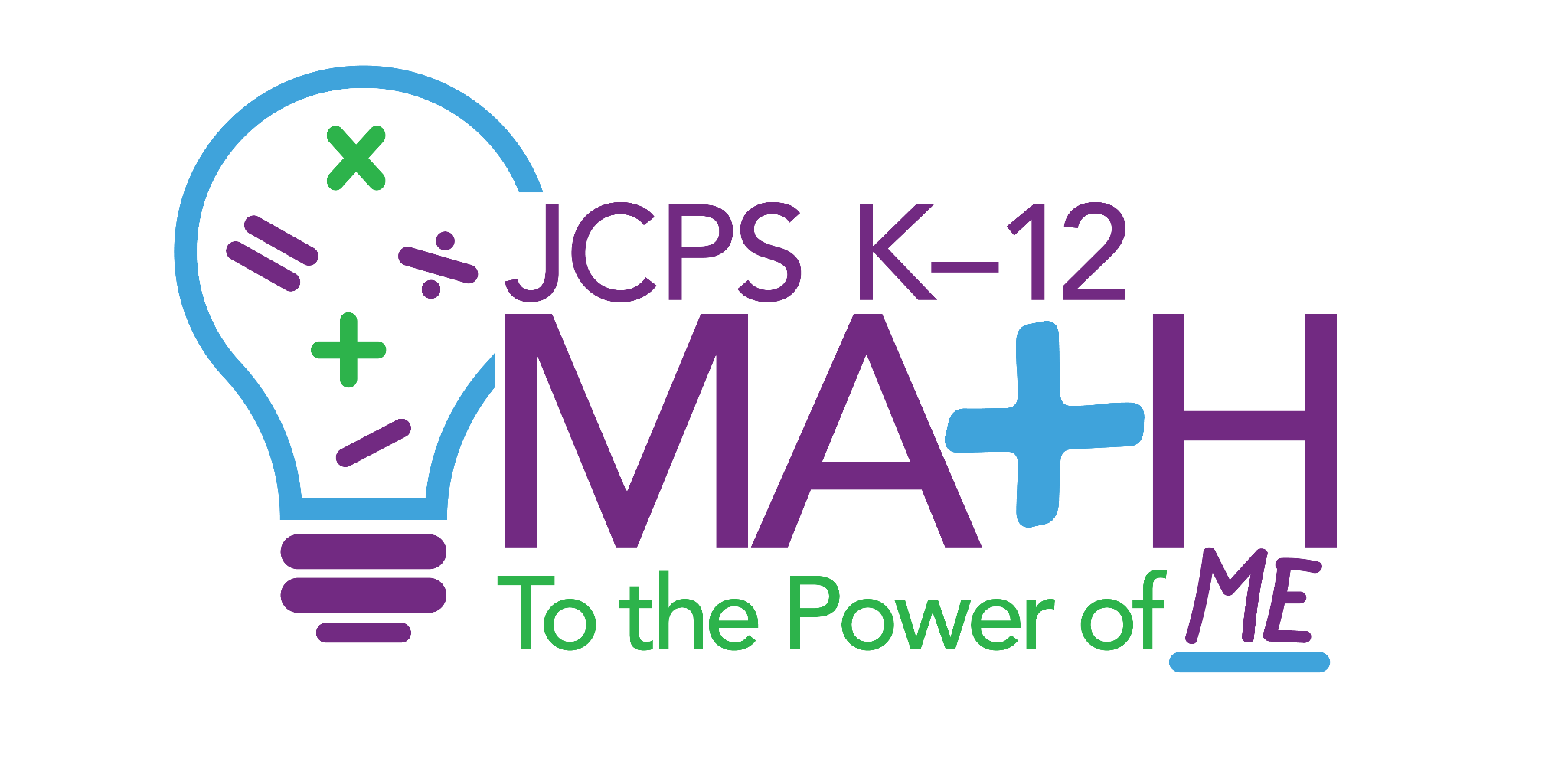 Math Improvement Teams & Math Plan
Required Yearly with Frequent Monitoring
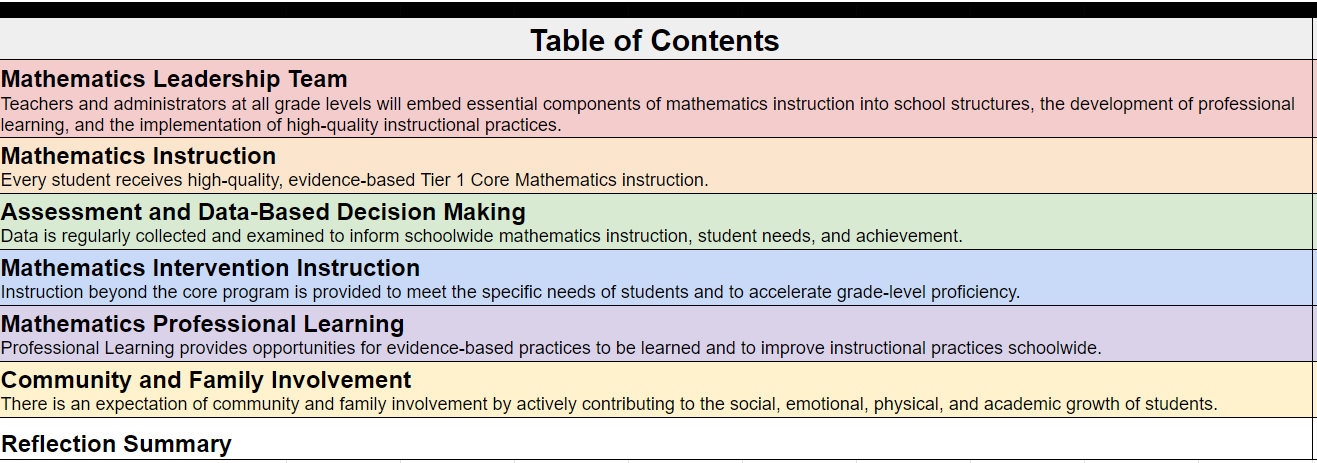 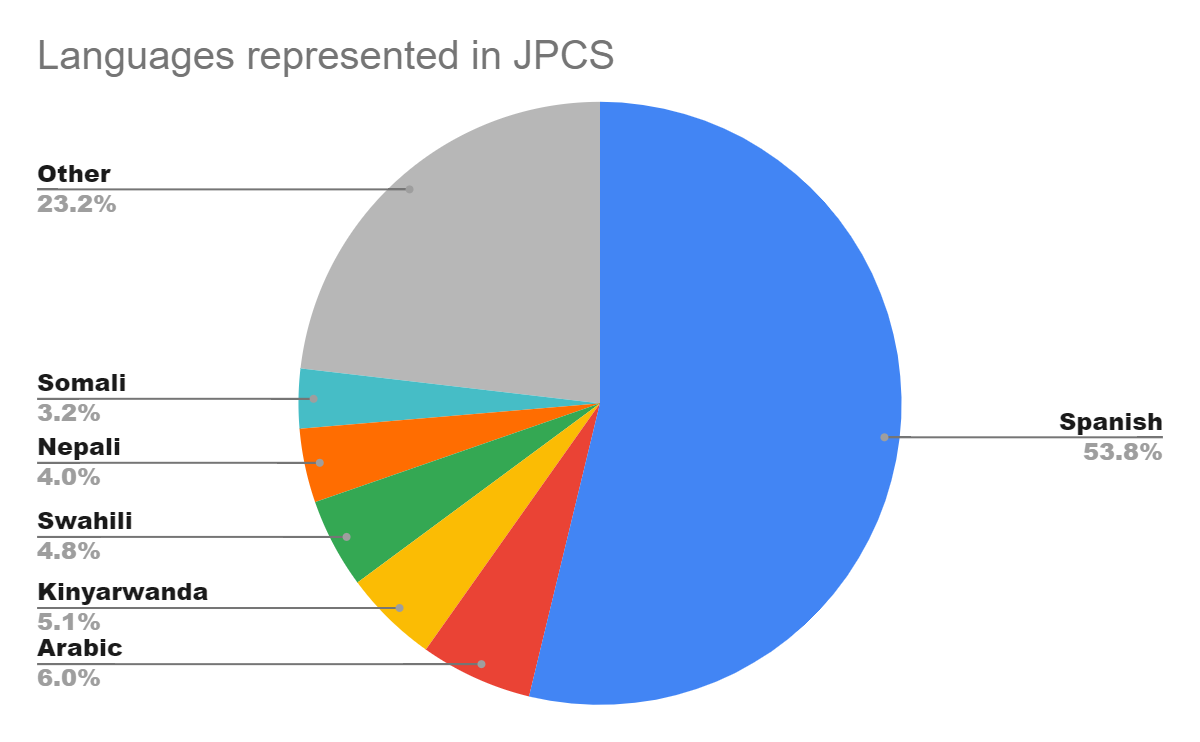 Key Take-Away # 1: Consider Multilingual Learner Support and Alignment- Asset Based Approach
Multilingual Learners “face a dual learning task of acquiring grade-level content knowledge as they learn the corresponding academic English language. They do so within a compressed timeline, developing oral language in English and simultaneously learning about the print forms of English related to the grade-level content.”

JCPS had nearly 20,000 Multilingual Learners and over 150 languages!
Foundational literacy skills instruction requires building new vocabulary and phonological sensitivity obtained through Oral Language (OL) development.
English Language Development (ELD) instructional services are for all MLs as part of their Tier 1 core instruction.
Interventions are IN ADDITION to the ML students’ Tier 1 ELD instructional services.
Professional Learning around literacy values the asset based approach for our MLs
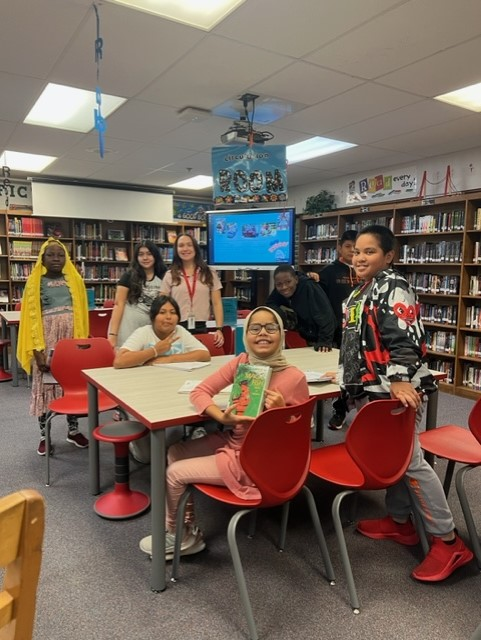 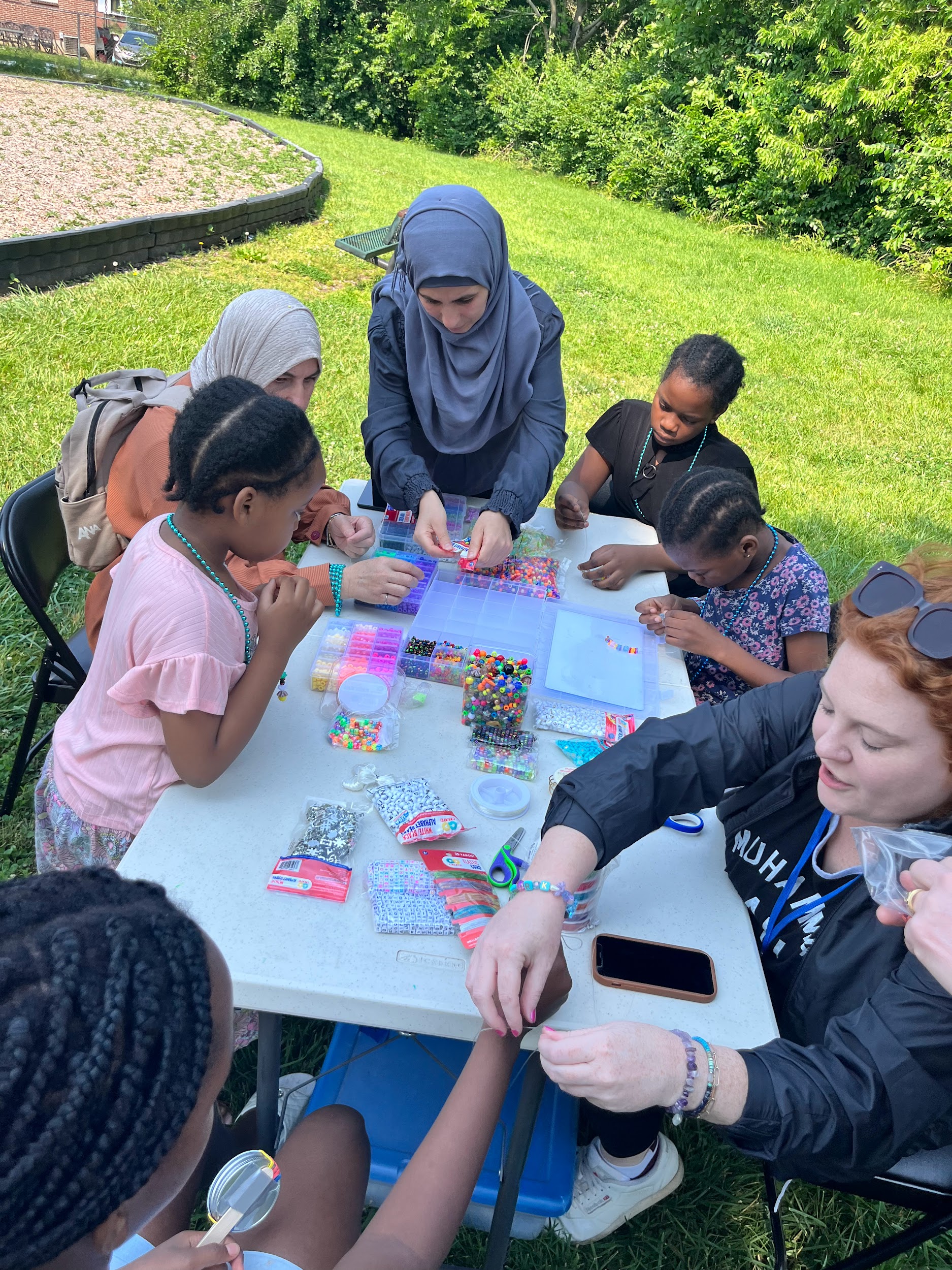 22
Key Take-Away # 2: On Going Support & Monitoring
Implementation Plans reviewed & monitored by Assistant Superintendents 
Formative Systems Review 
System Alignment 
Walk Through Tools
Student Experience
Internal Monitoring process through our Accountability and Research Division
Surveys on Implementation, Resources
Quantitative Feedback on Progress: Saw increases in achievement with those previously using the foundational literacy approach (Skills Block)
HQIR Coordinator Aligned to KDE
Recently Reviewed our Systems with the KDE Curriculum Implementation Framework
Key Take-Away # 3- CELEBRATE!
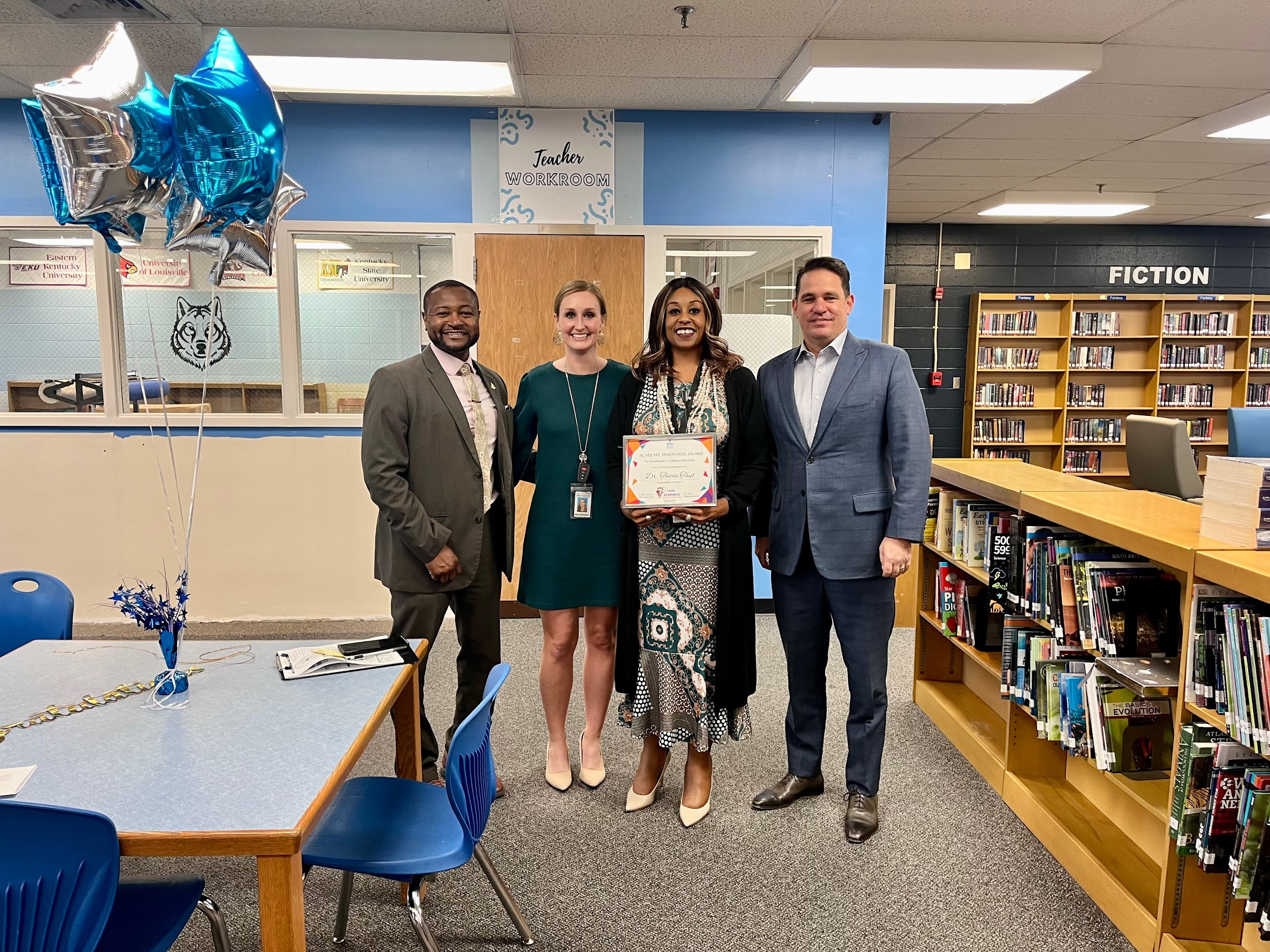 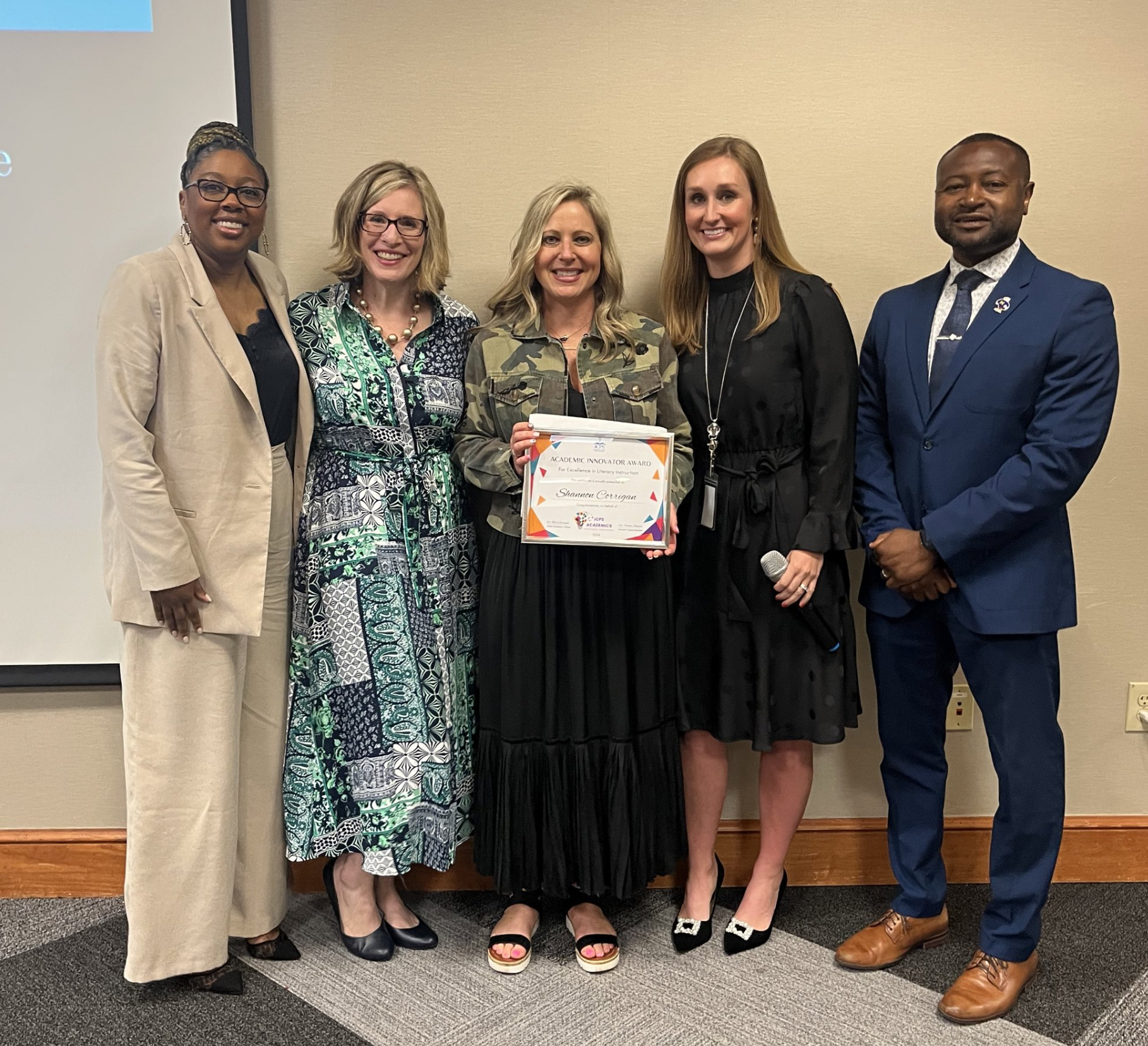 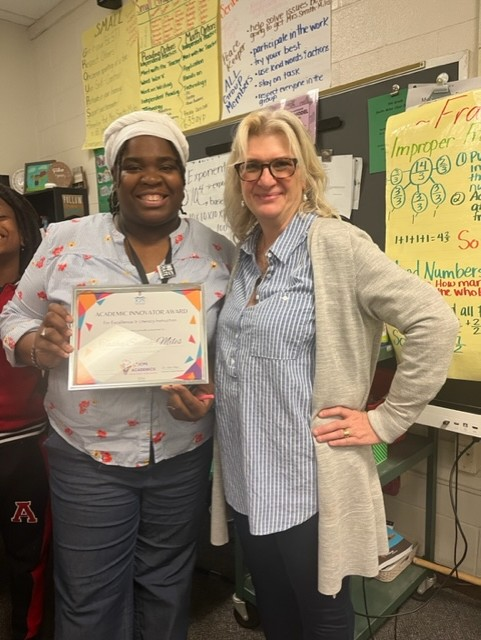 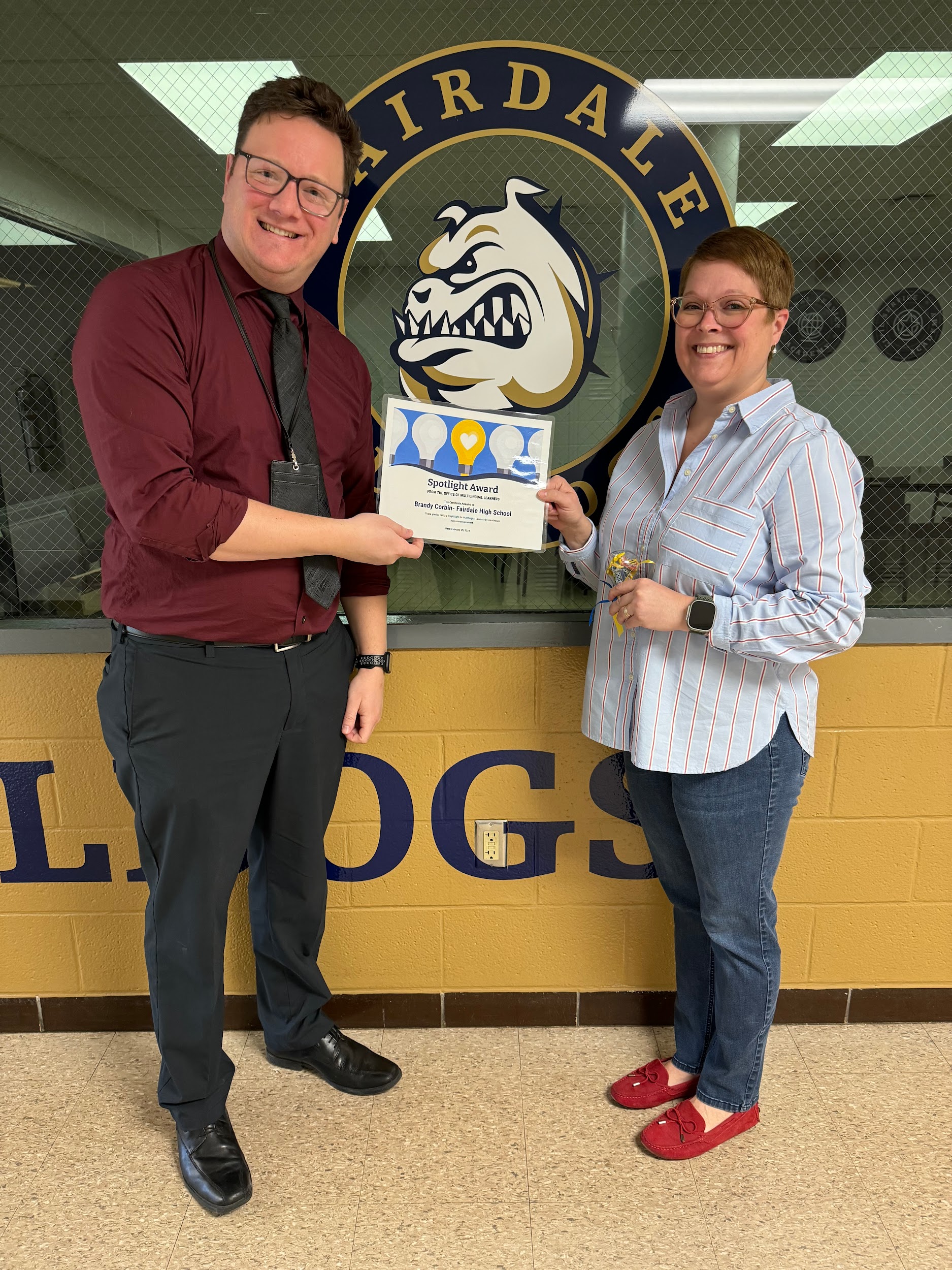 Key Take-Away # 4- Be Proactive!
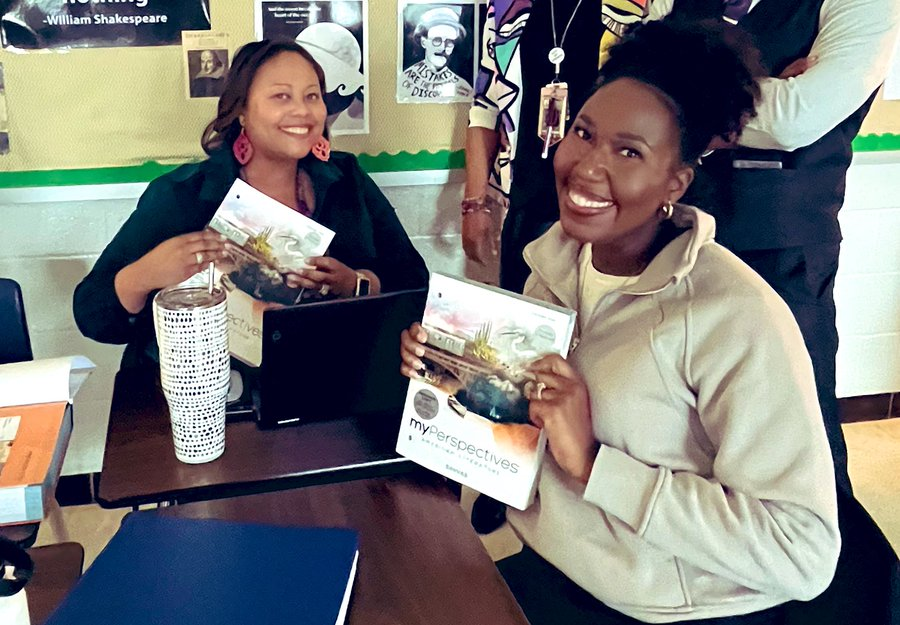 Key Take-Away # 5: Consistency & Momentum are essential!
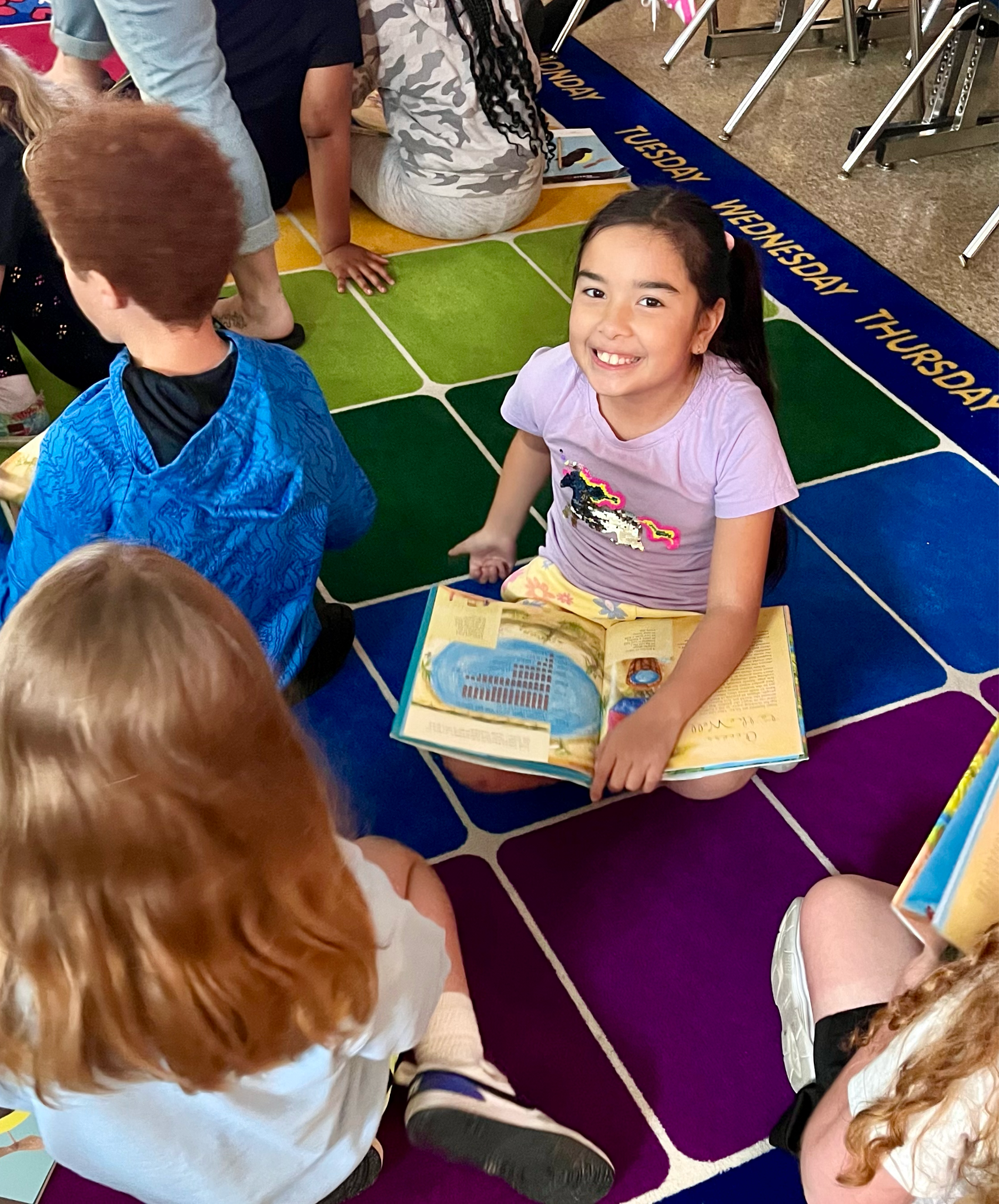 Students were able to grow understanding and skill through student-to-
student inquiry and discourse.
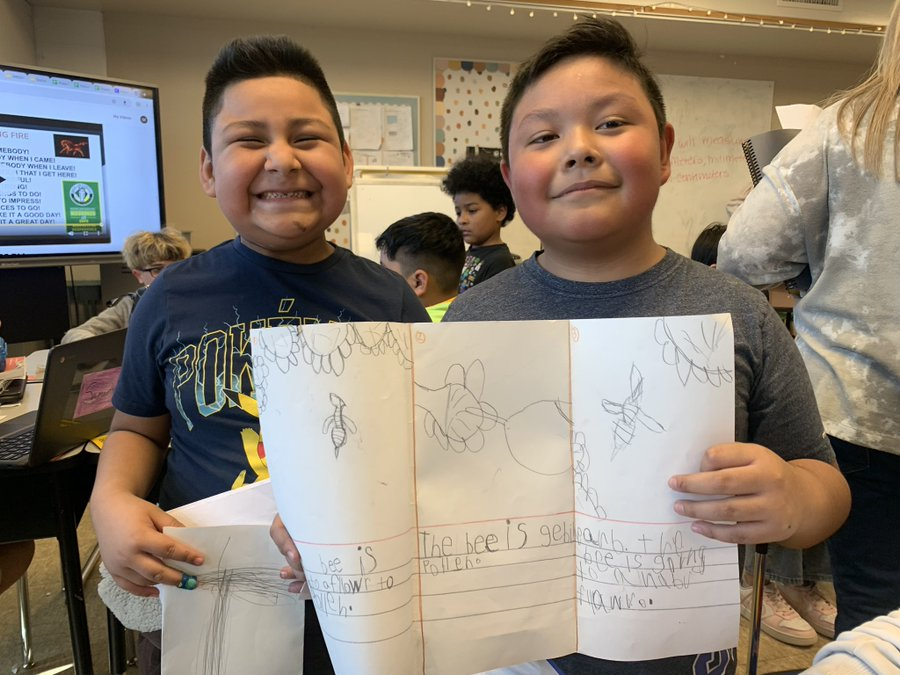 School leaders ensure implementation data was collected and organized to support reflection and decision- making
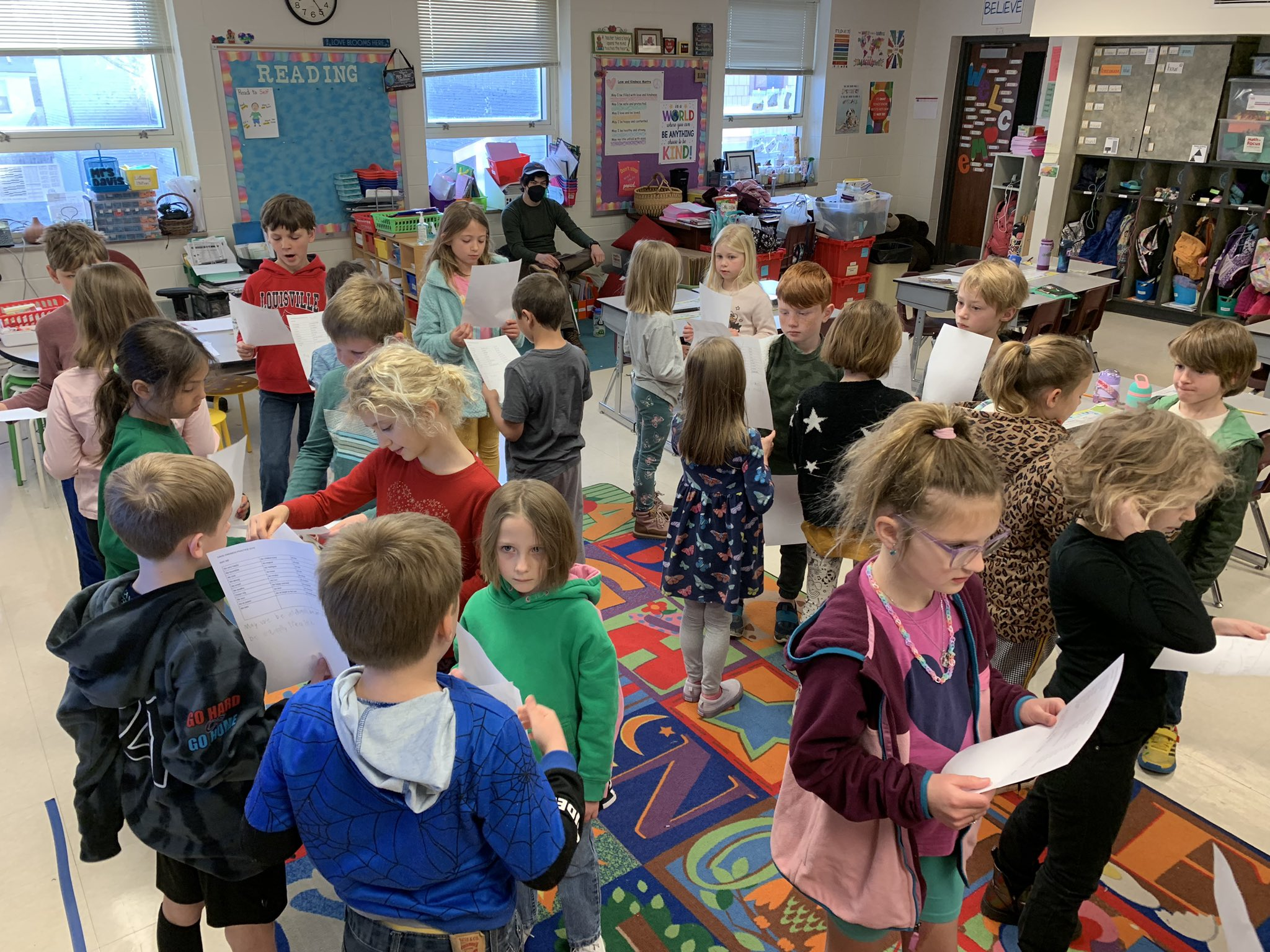 Teachers engaged in Professional Learning and  using the literacy curriculum as designed in instruction. 
INTEGRITY VS Fidelity
District leaders established expectations, structures and procedures for monitoring implementation.
[Speaker Notes: Gains? Elementary schools who have used EL saw gains in proficiency rates and declines in novices, with greater improvements in schools using EL for 2 or more years
Elementary schools who have used EL Skills Block for 2 or more years have stronger fluency skills compared to those schools only using for 1 year.]
Consistency & Successes Continued
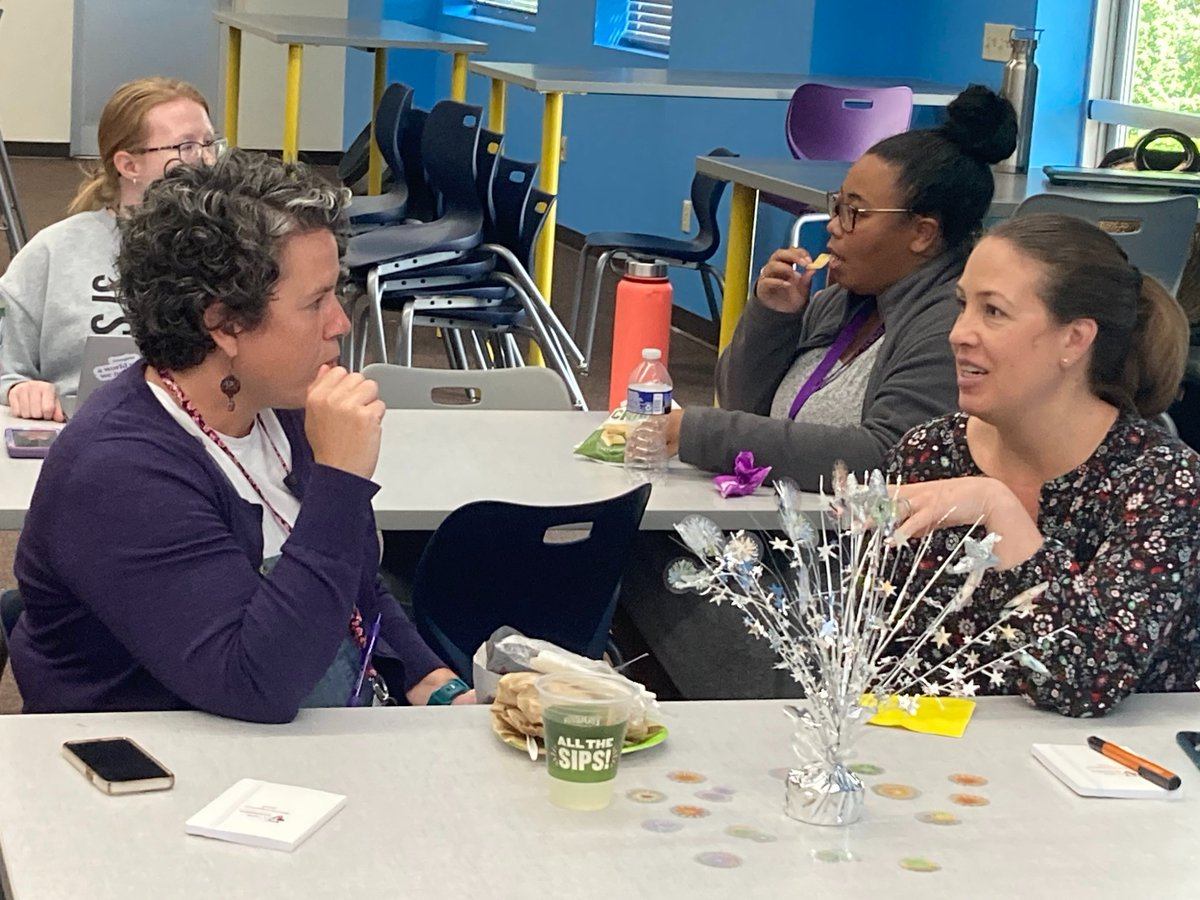 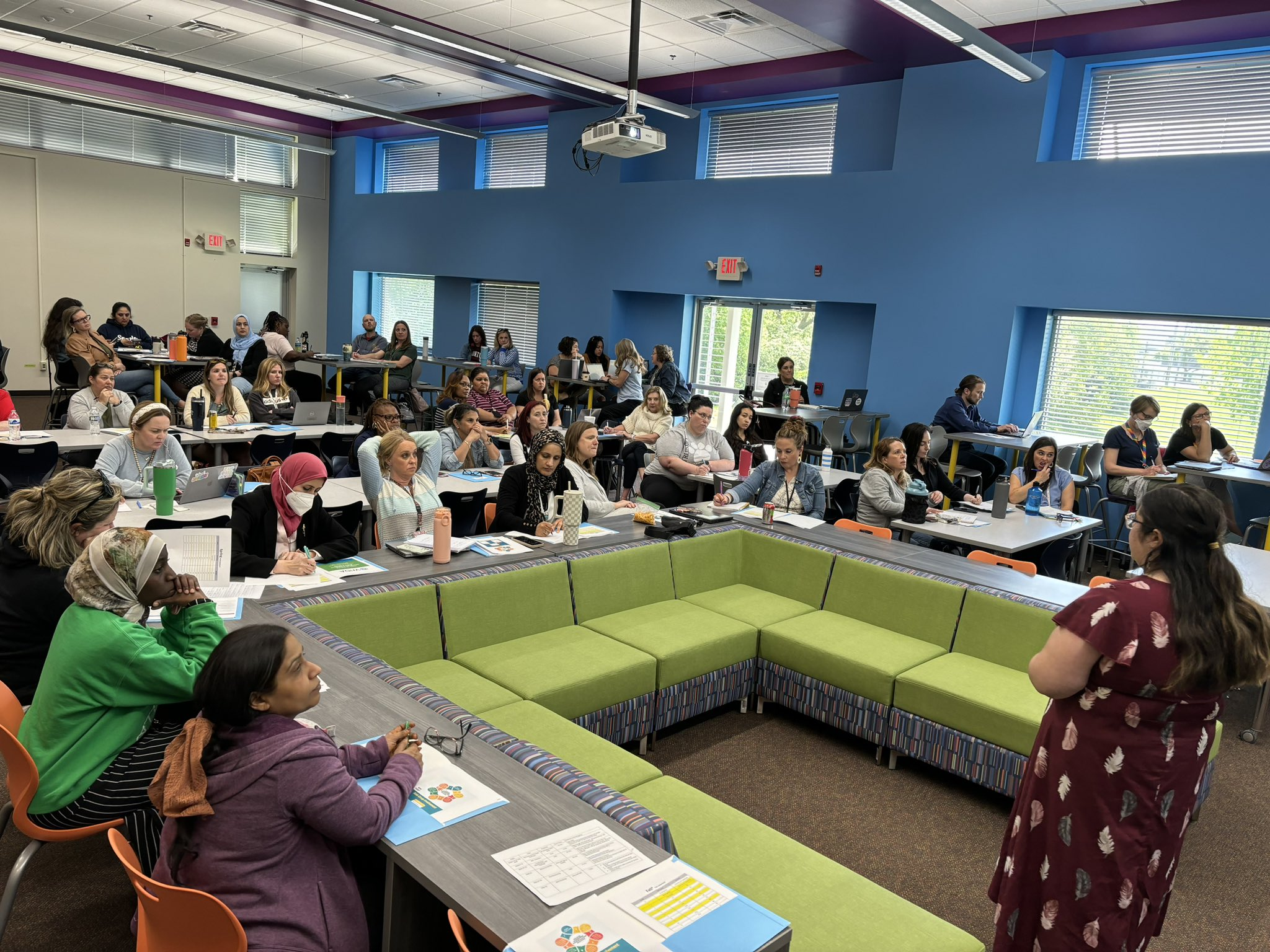 LETRS
Robust Training for ML Supports- Asset Based! Messaging is clear!
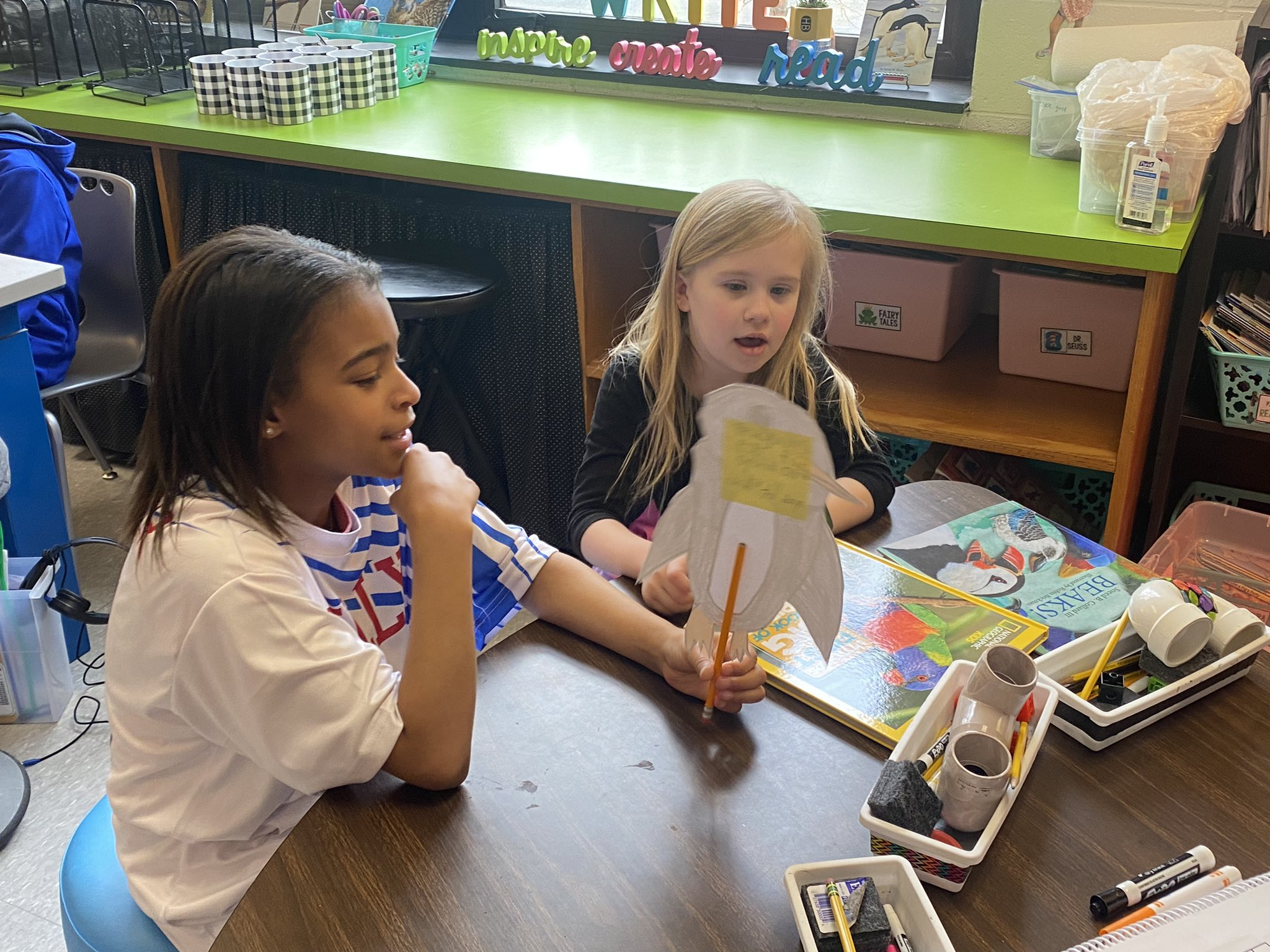 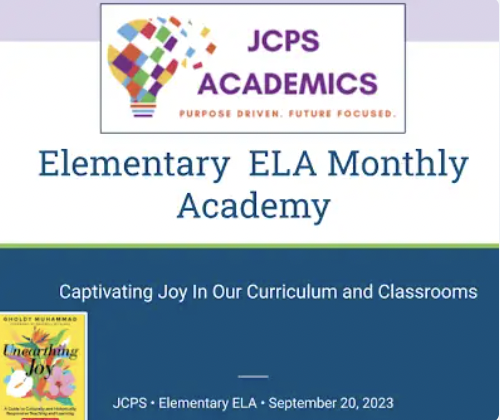 Monthly academies for teachers that are conducive to what they are needing to implement our HQIR.
Improved student discourse, writing, and foundational skills!
Next Steps
✅
Evidence of Learning Checks and Academic Innovation
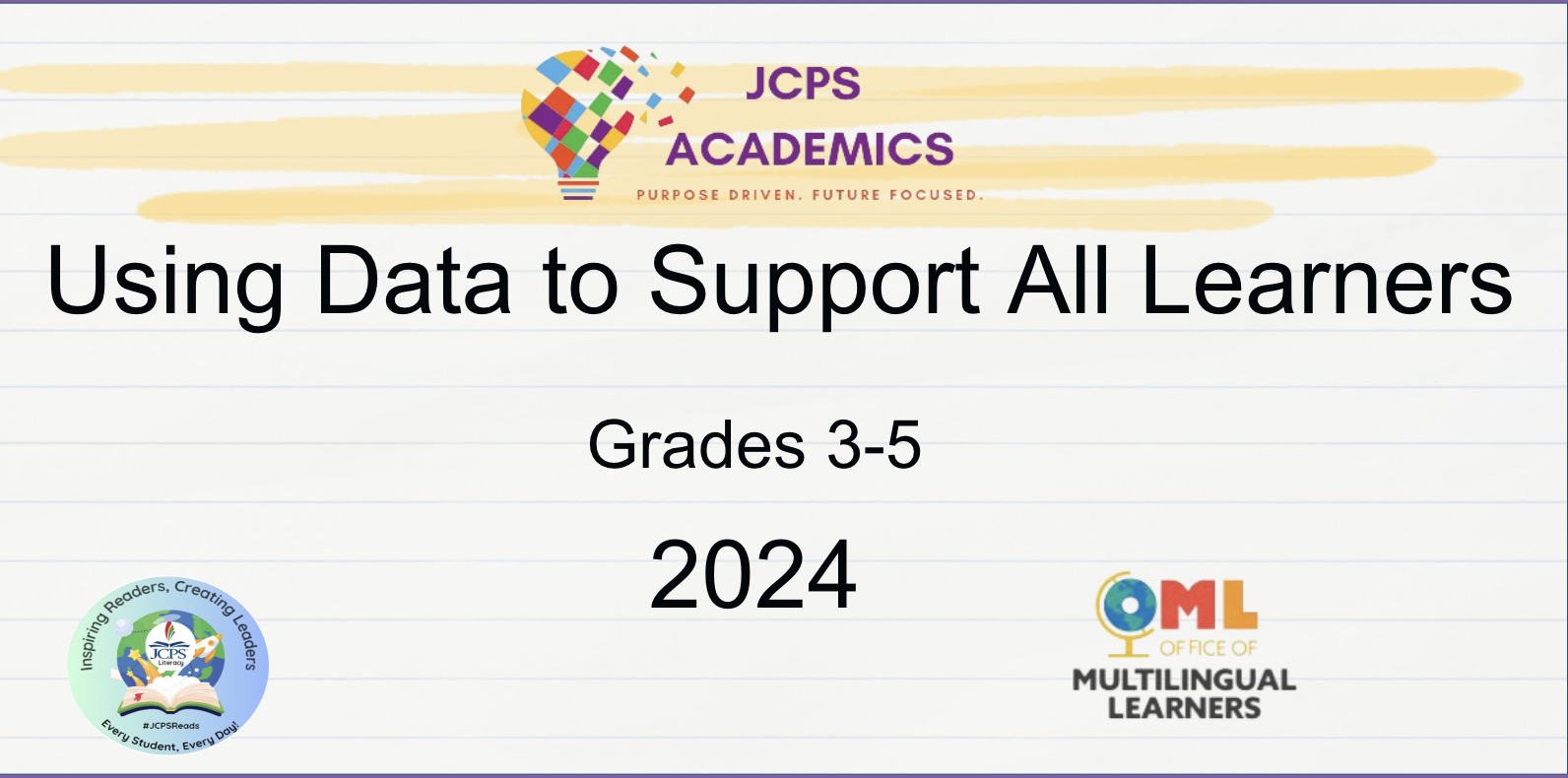 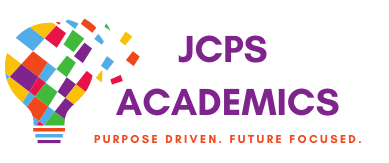 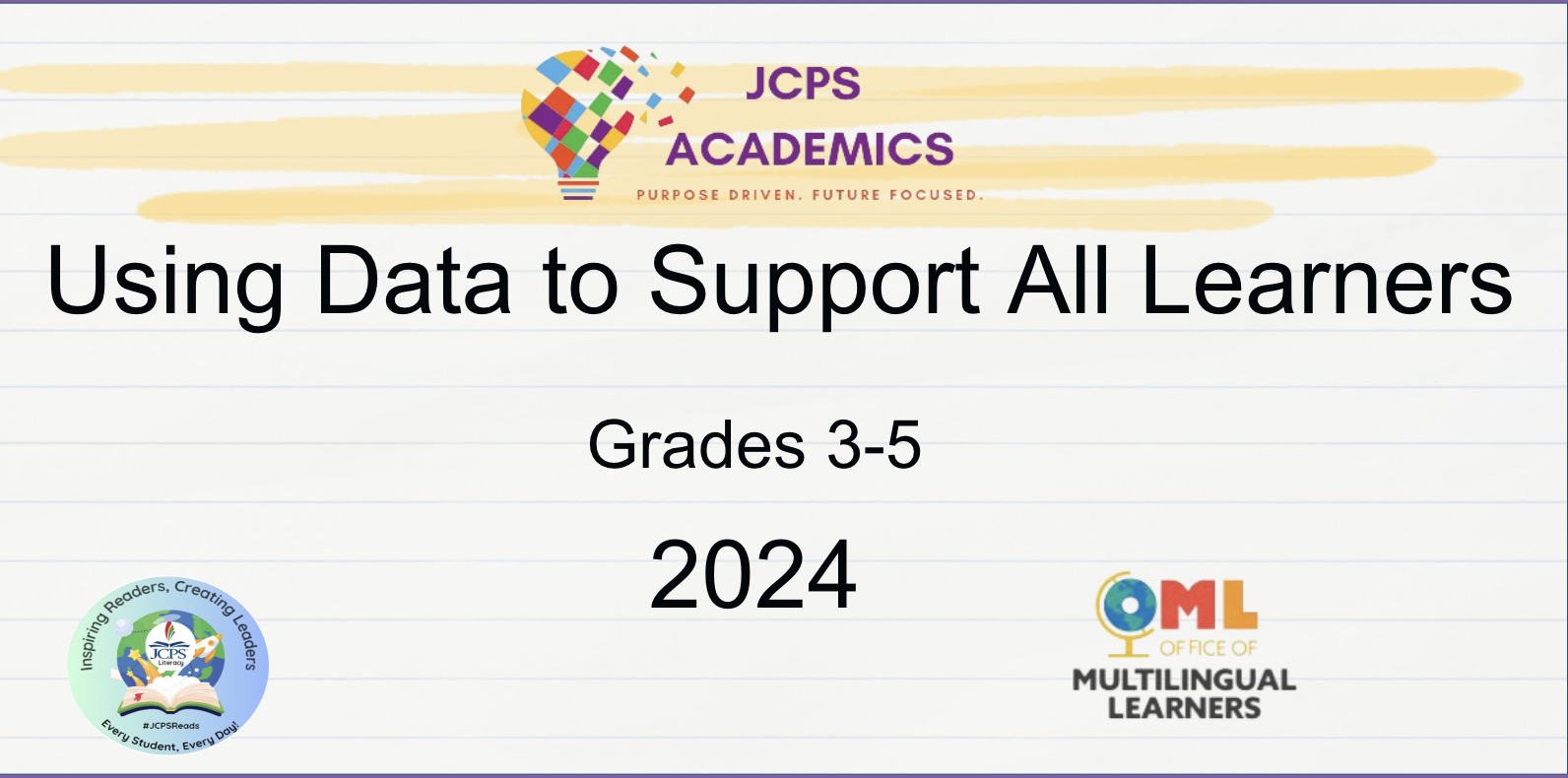 2024 Summer Training for teachers K-5; making intentional instructional decisions for ALL based on data analysis & ML Support!
Creating tight systems for curriculum support to ensure consistent messaging for all stakeholders

Building leaders, Academic Instructional Coaches, teachers and support staff, and
Focusing on Background knowledge and standards aligned assessments to measure true comprehension. 

Journey to Success Work- Valuing success skills and multiple forms of student learning
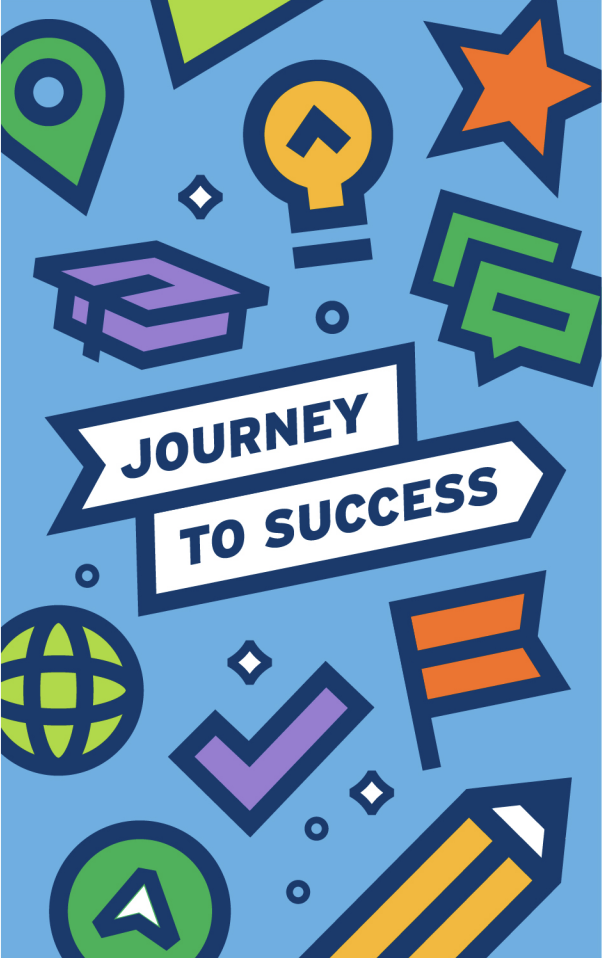 Thank you for for joining us on the Journey to Success!